Lesson 41b
Short Vowels Advanced 1
[Speaker Notes: ufliteracy.org]
Lesson 41b
Short Vowels Advanced 1
[Speaker Notes: See UFLI Foundations lesson plan Step 1 for phonemic awareness activity.]
[Speaker Notes: See UFLI Foundations lesson plan Step 2 for student phoneme responses.]
o
i
a
m
s
t
p
f
n
d
c
g
b
k
h
r
l
w
j
y
x
qu
v
z
[Speaker Notes: See UFLI Foundations lesson plan Step 3 for auditory drill activity.]
[Speaker Notes: No slides needed for auditory drill.]
[Speaker Notes: See UFLI Foundations lesson plan Step 4 for blending drill word chain and grid. 
Visit ufliteracy.org to access the Blending Board app.]
[Speaker Notes: See UFLI Foundations lesson plan Step 5 for recommended teacher language and activities to introduce the new concept.]
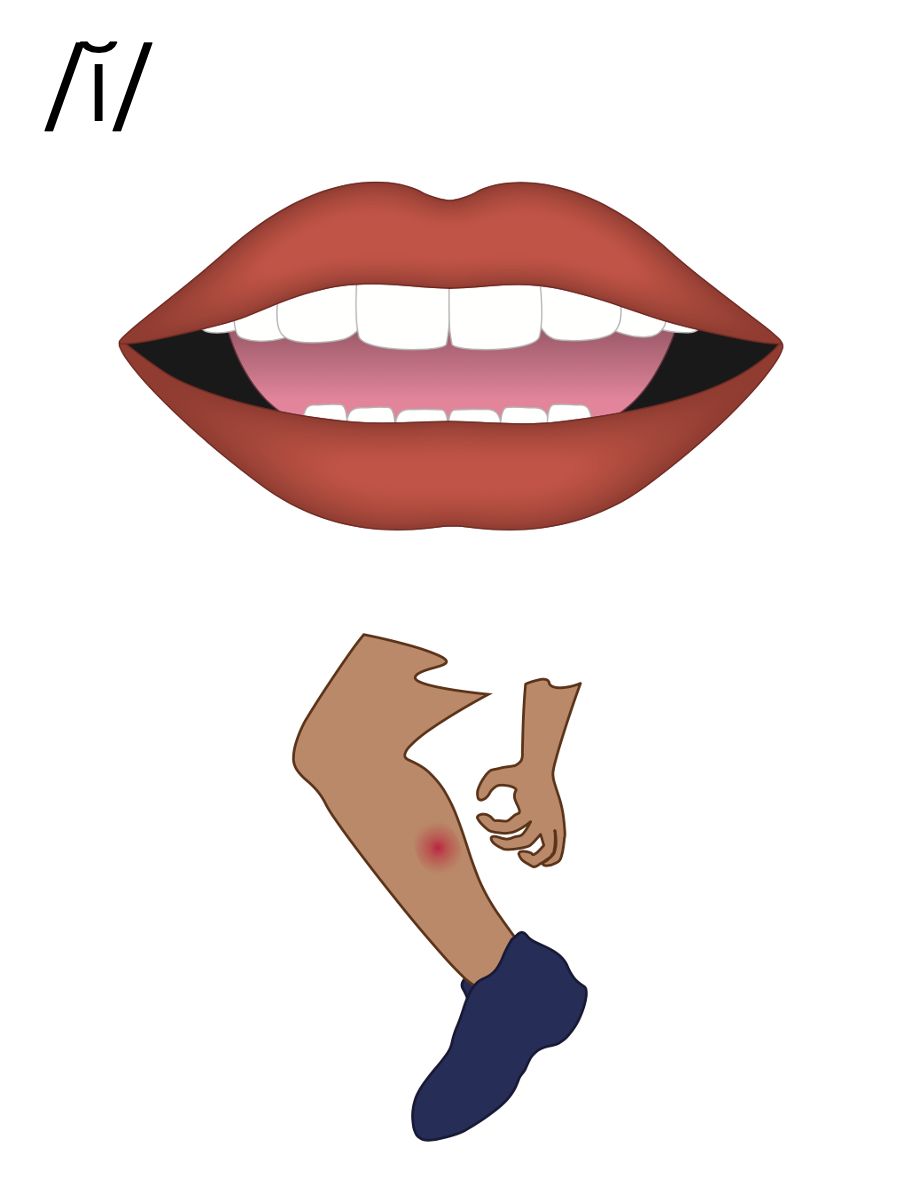 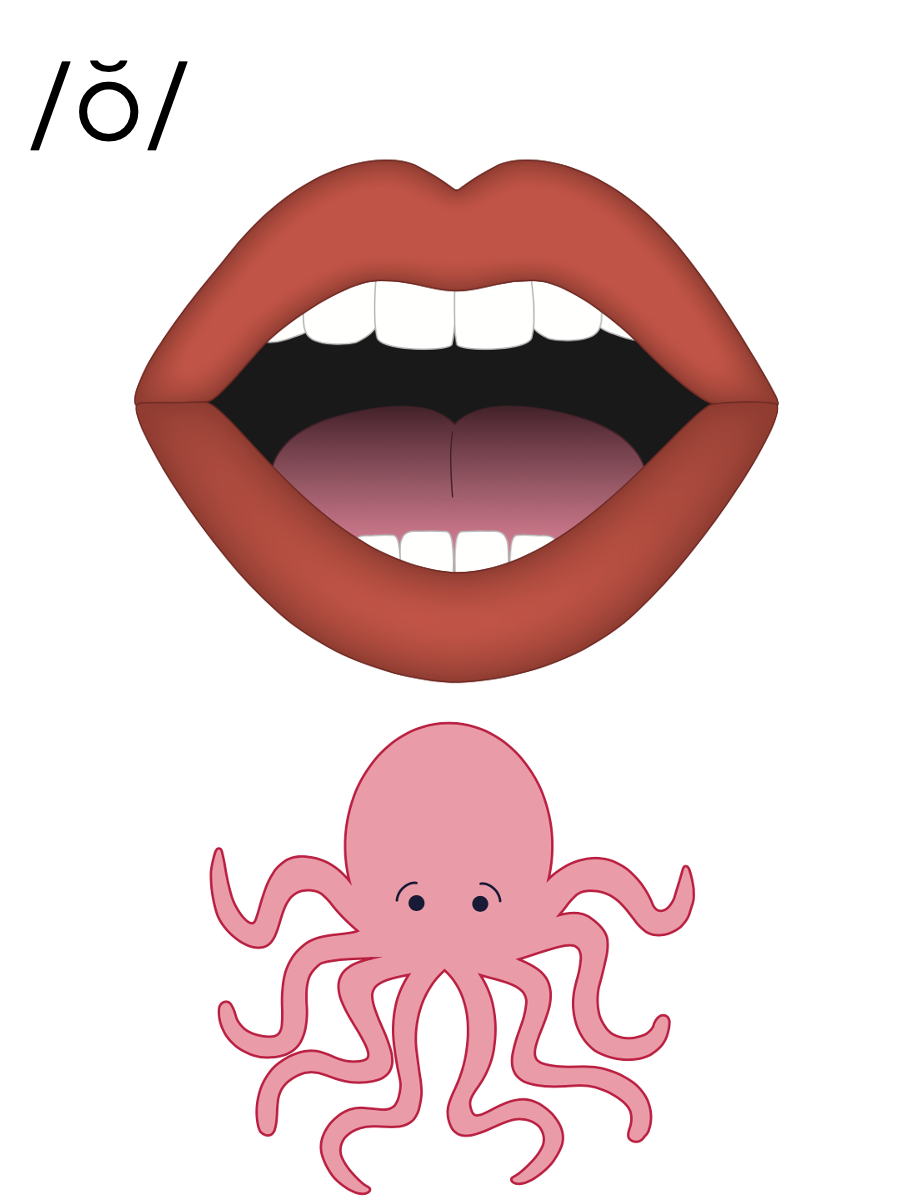 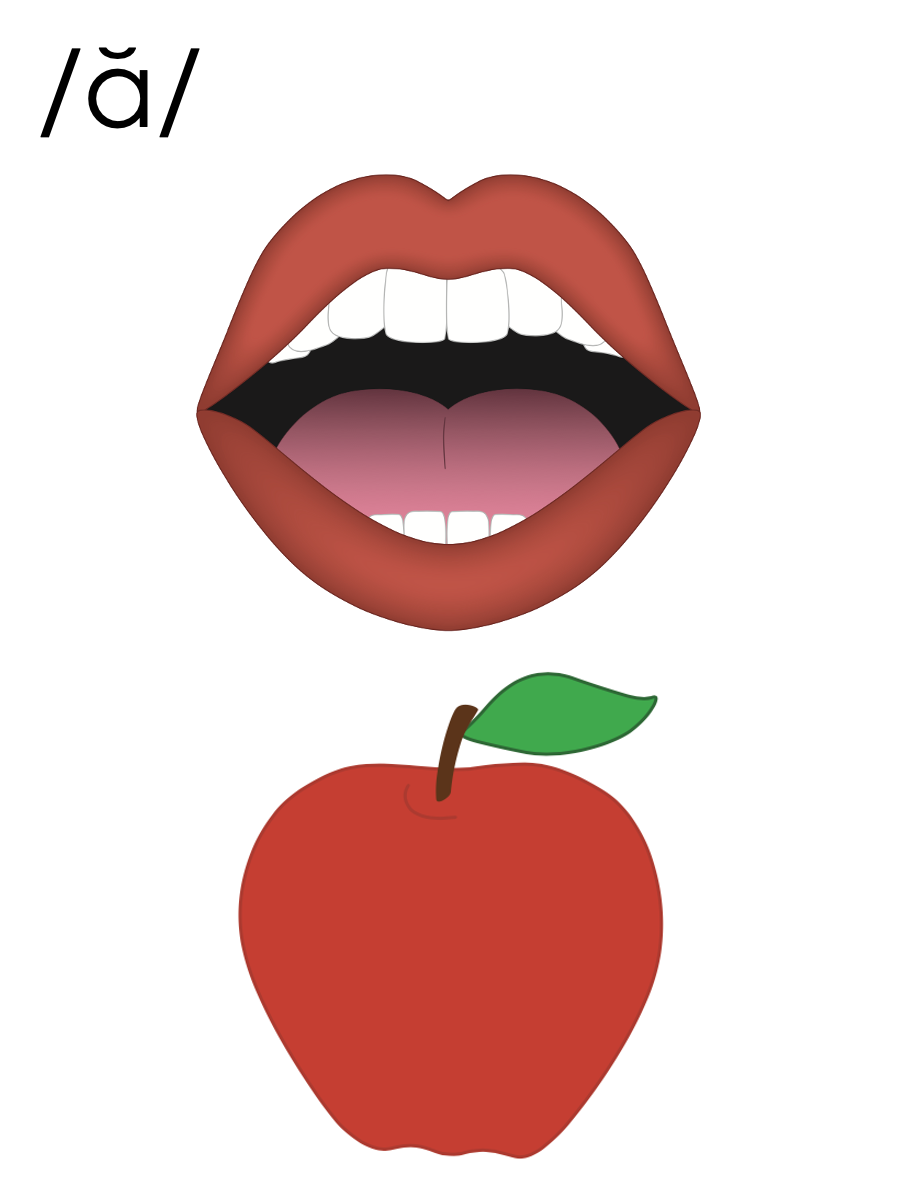 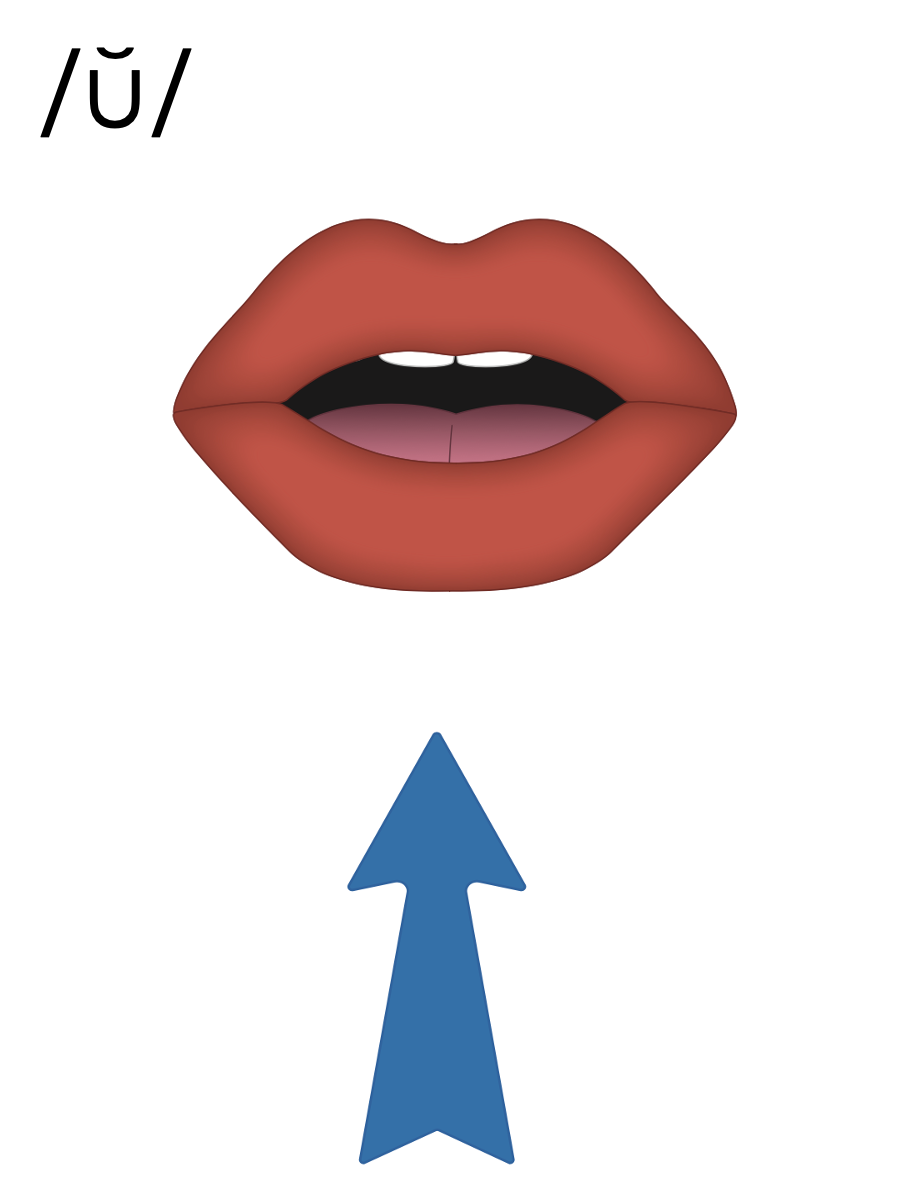 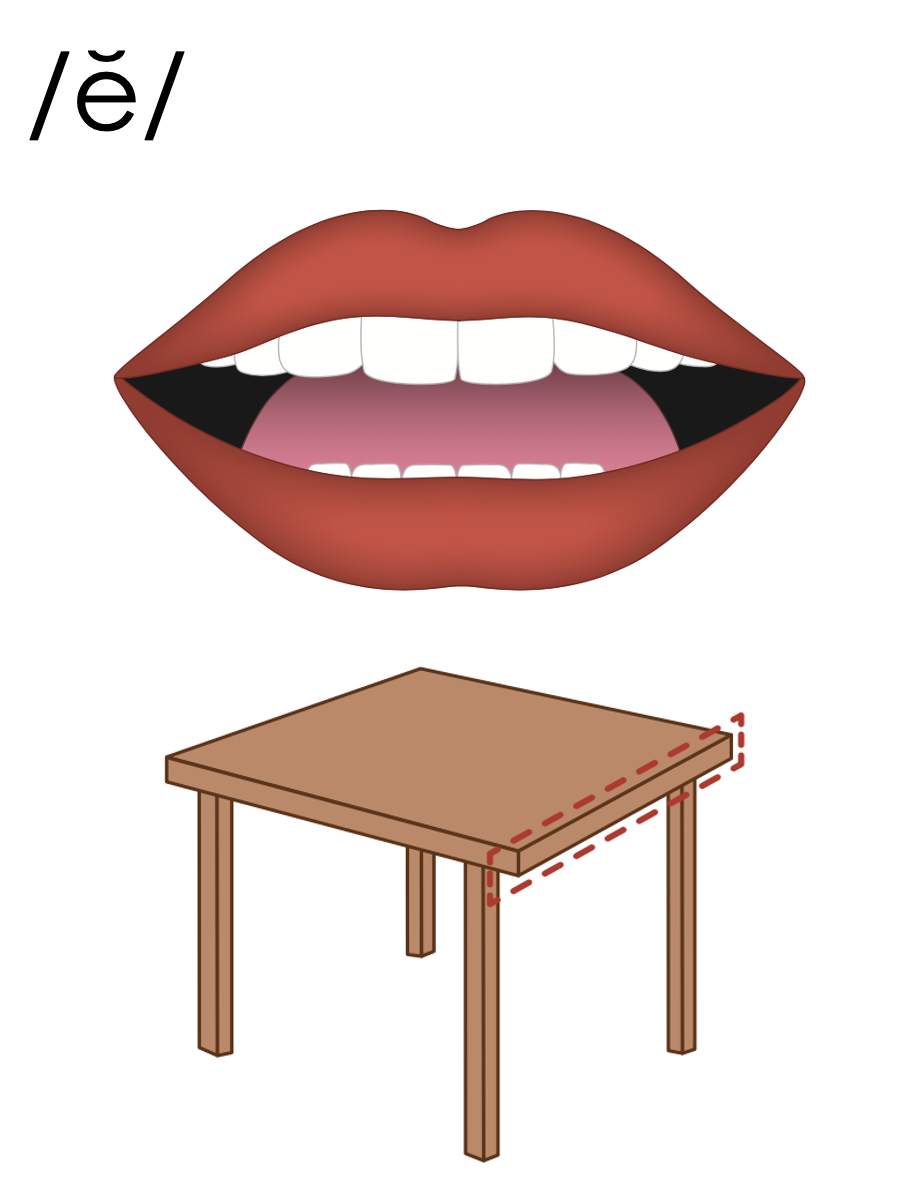 r u s t
s e n d
a
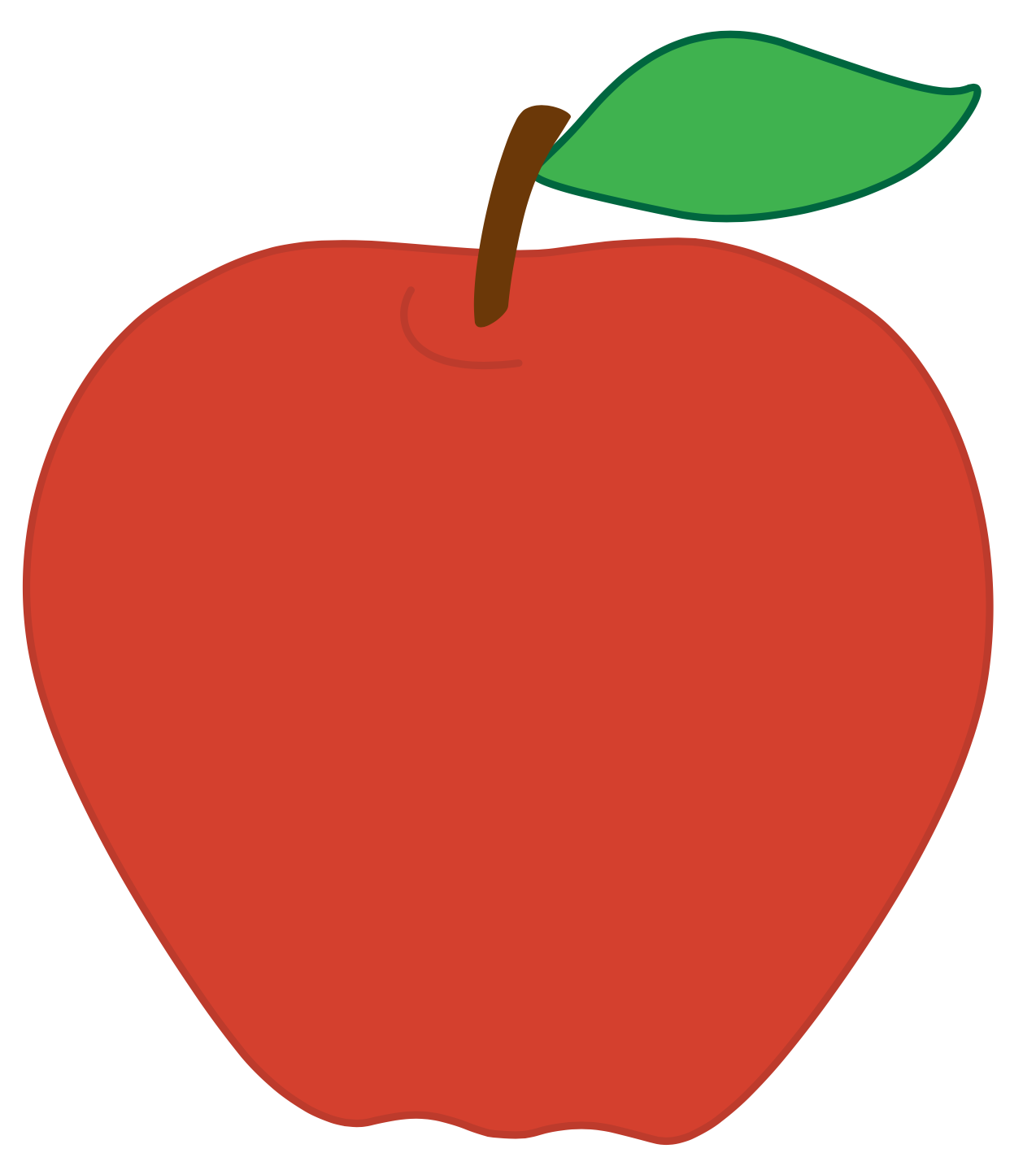 clap
glad
a
ask
as
a
am
an
slam
land
clam
i
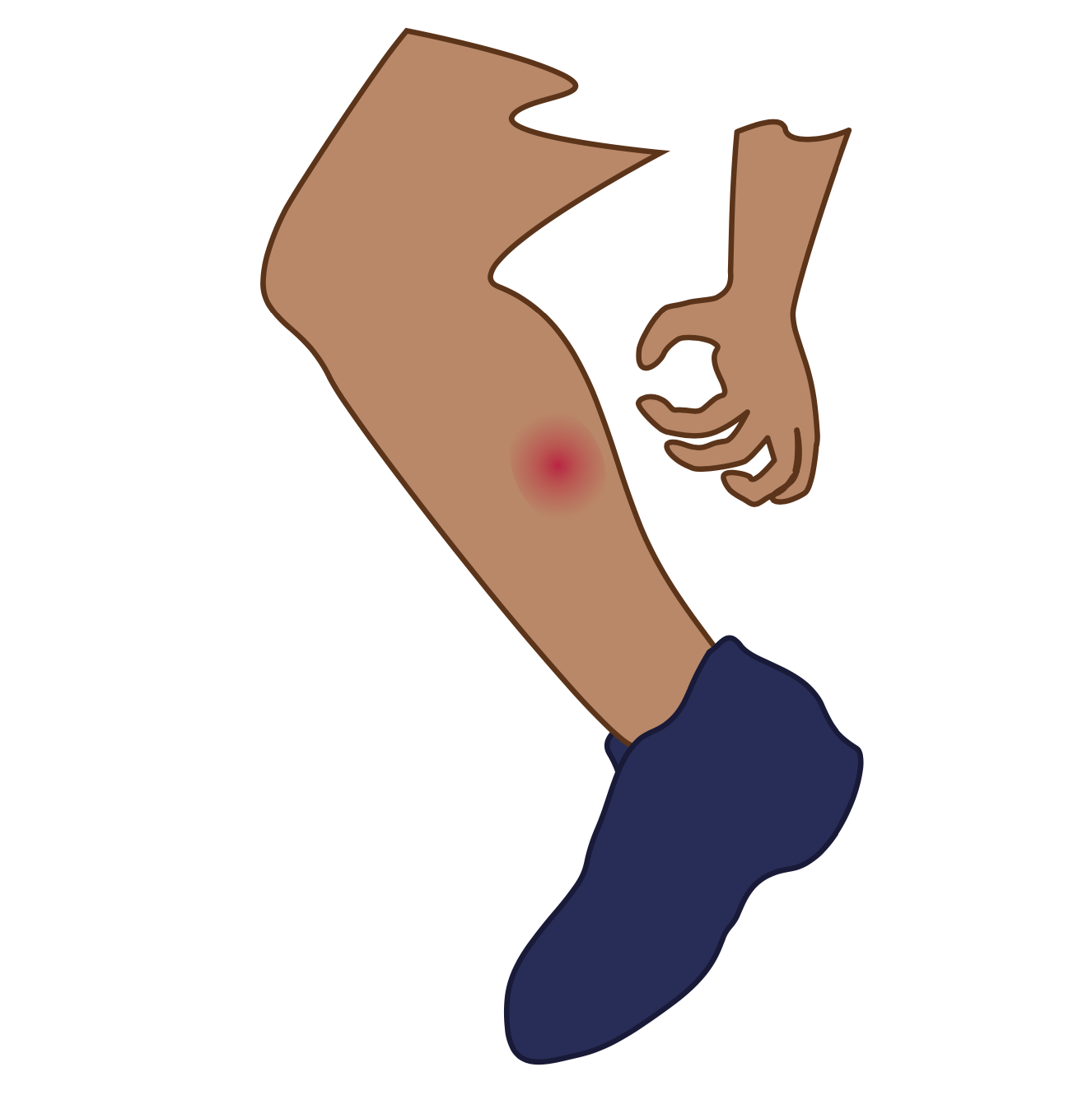 skip
grin
i
is
in
i
o
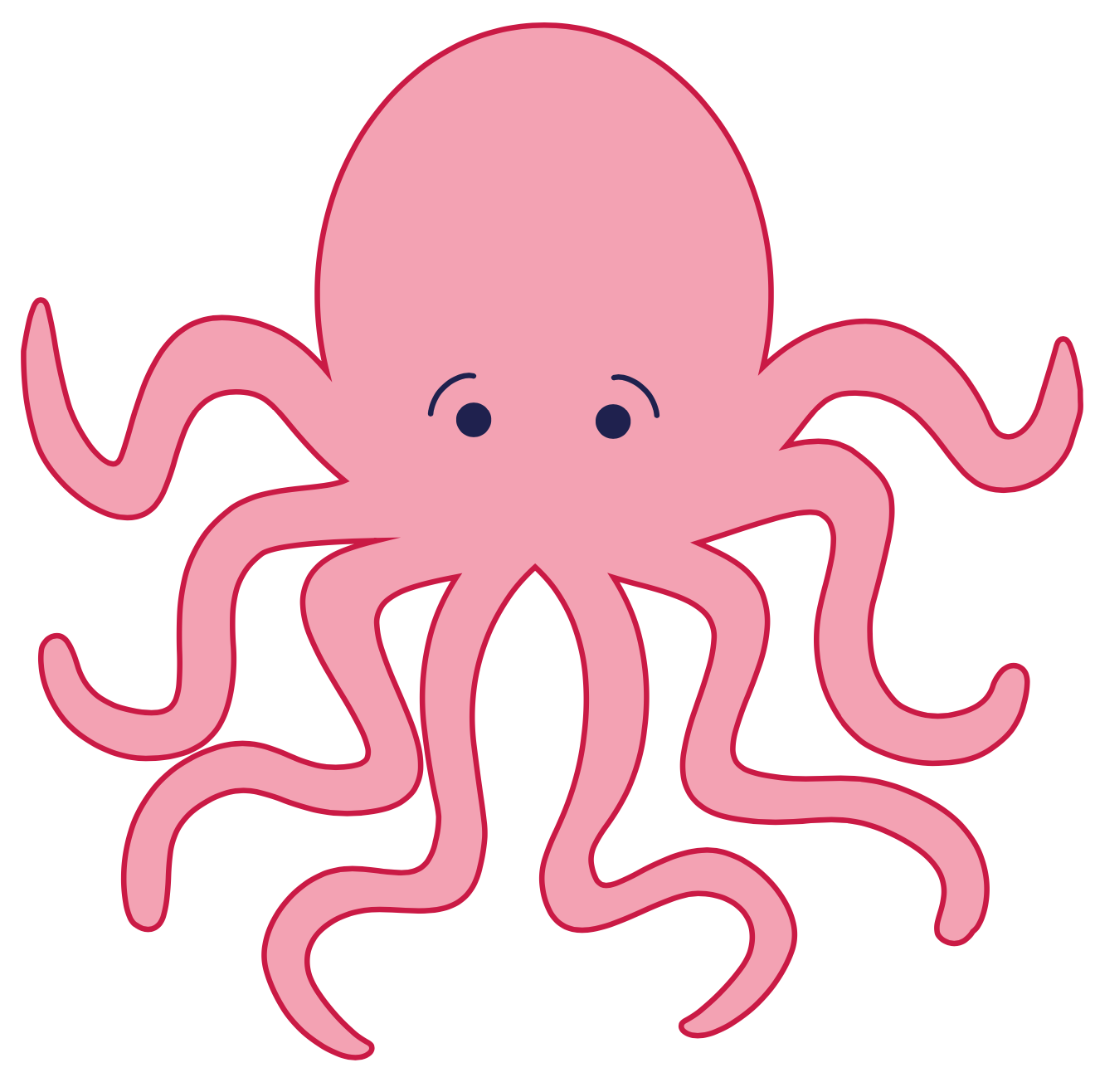 spot
drop
o
on
ox
o
u
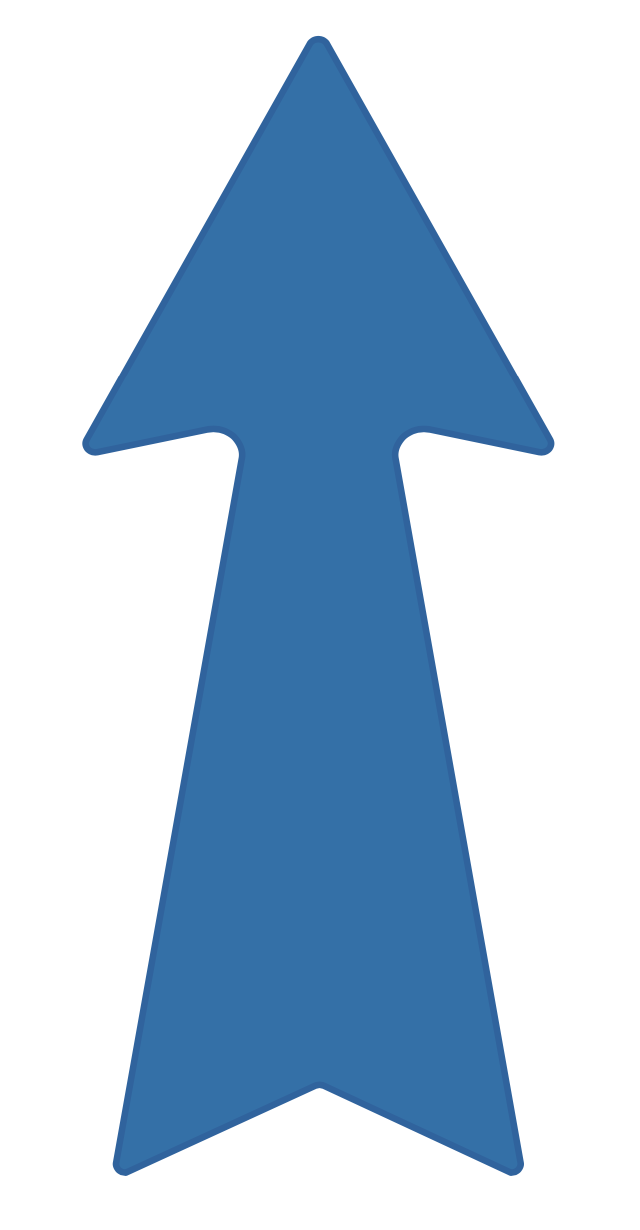 snug
just
u
up
us
u
e
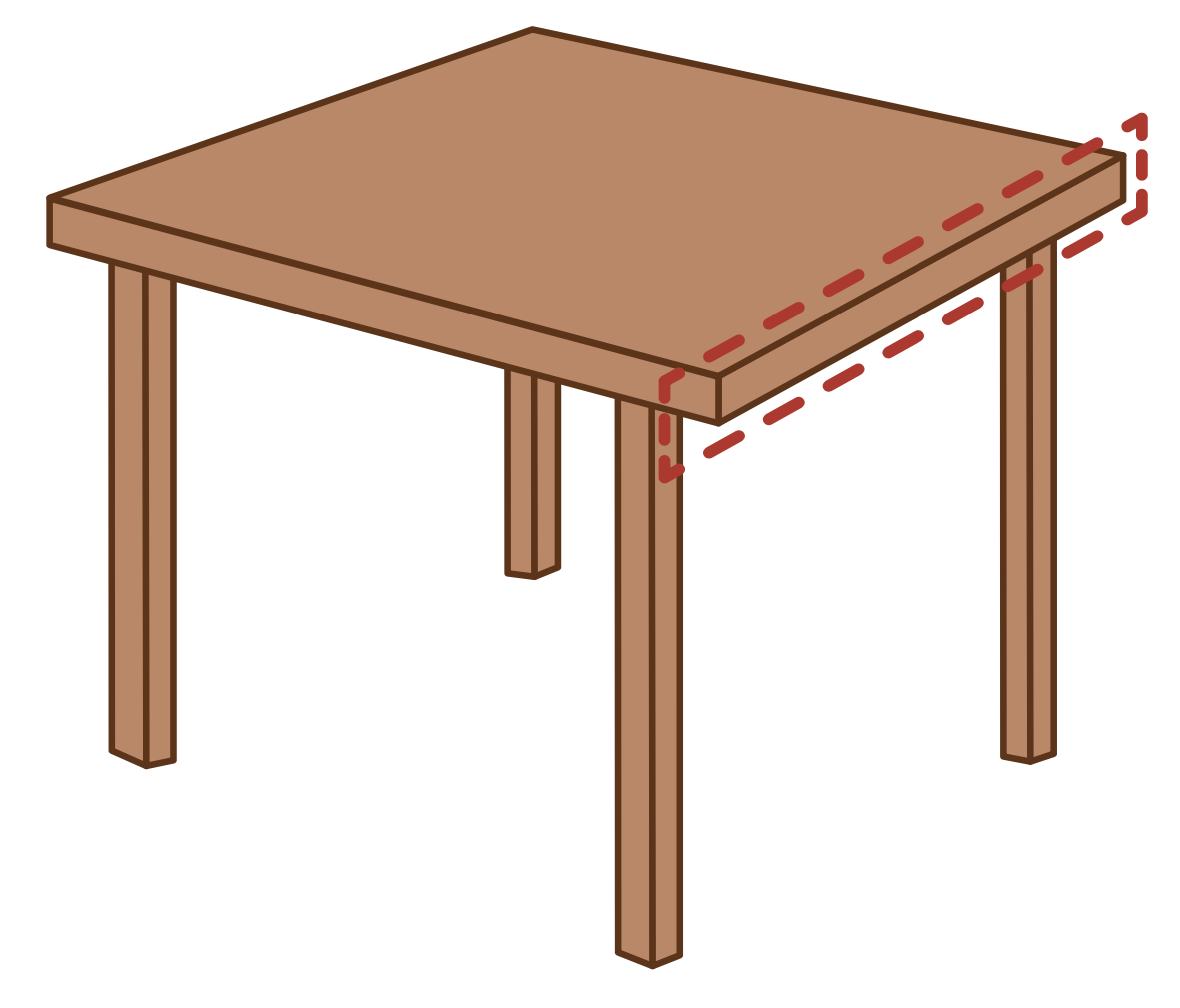 help
left
e
elf
end
e
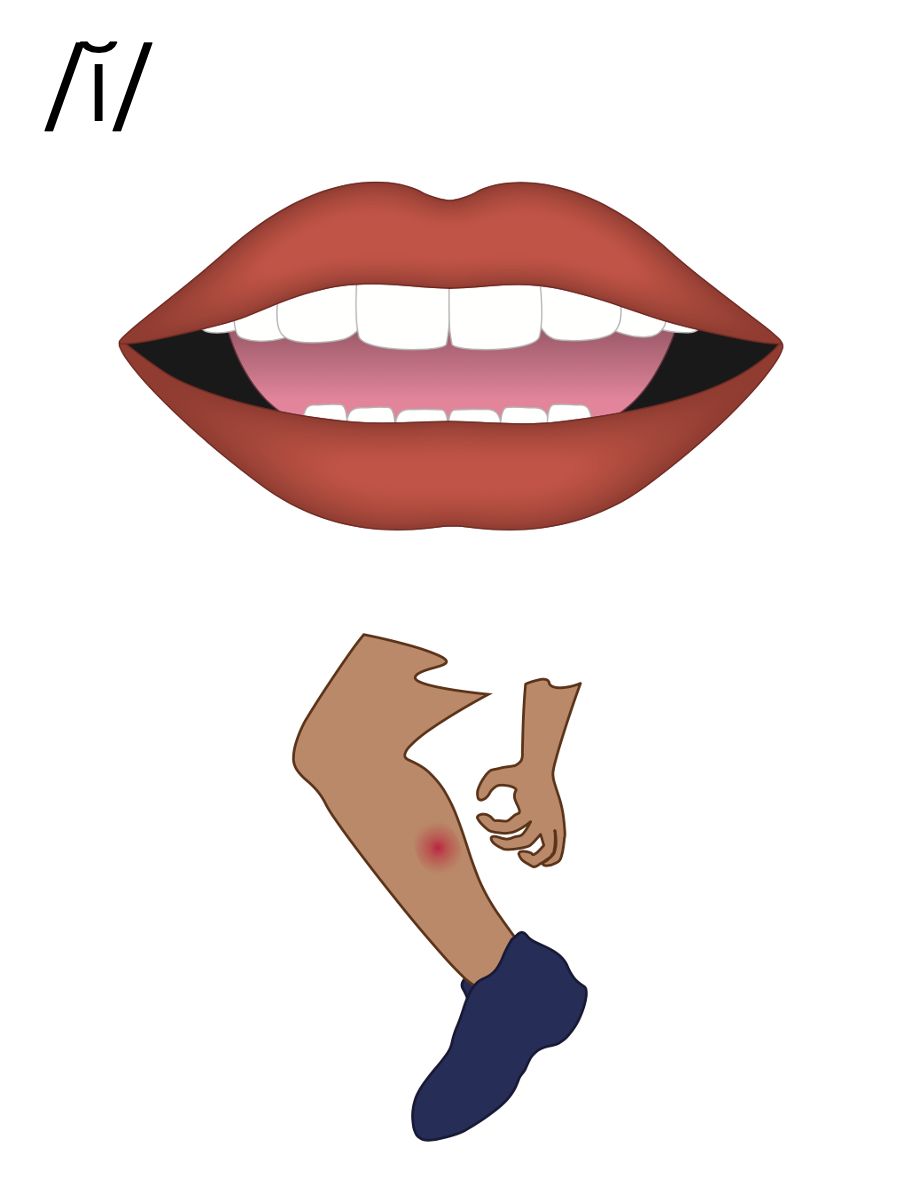 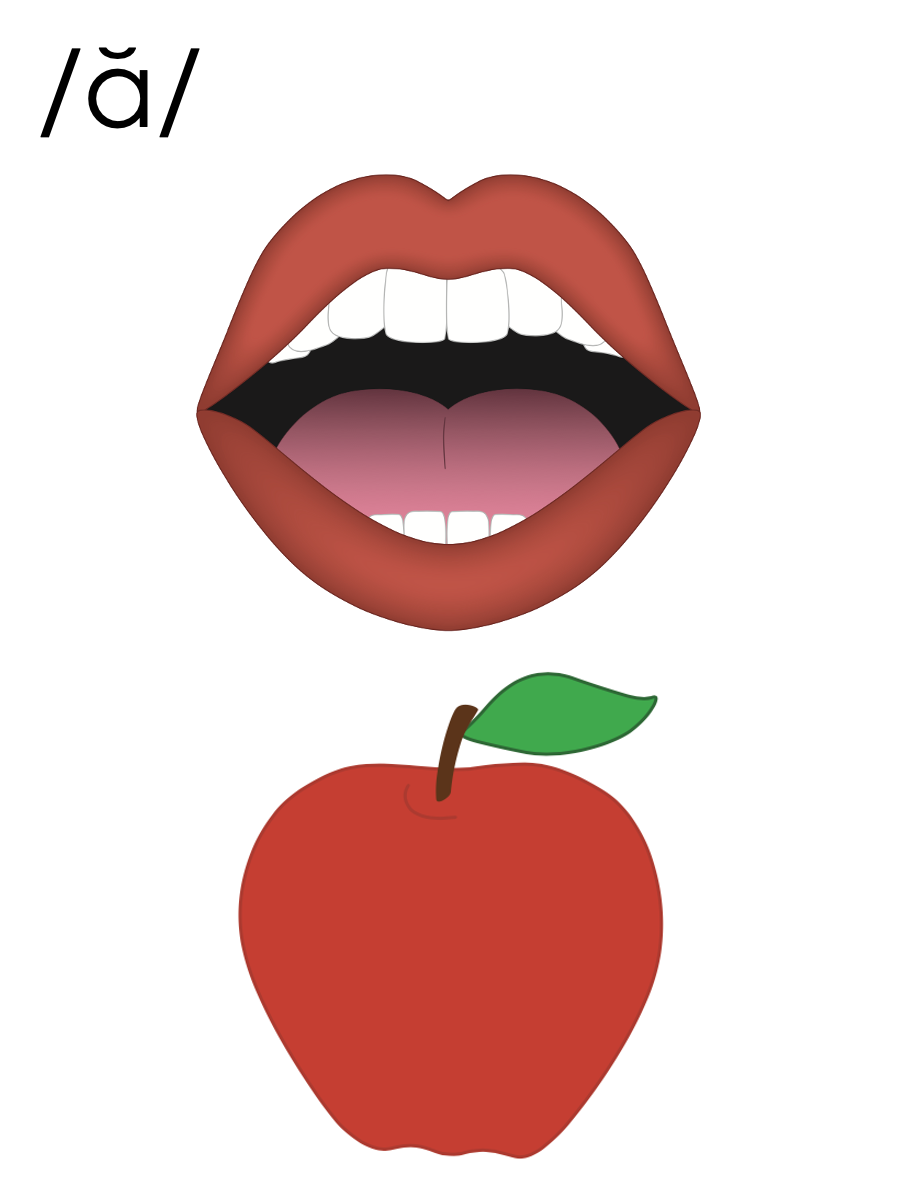 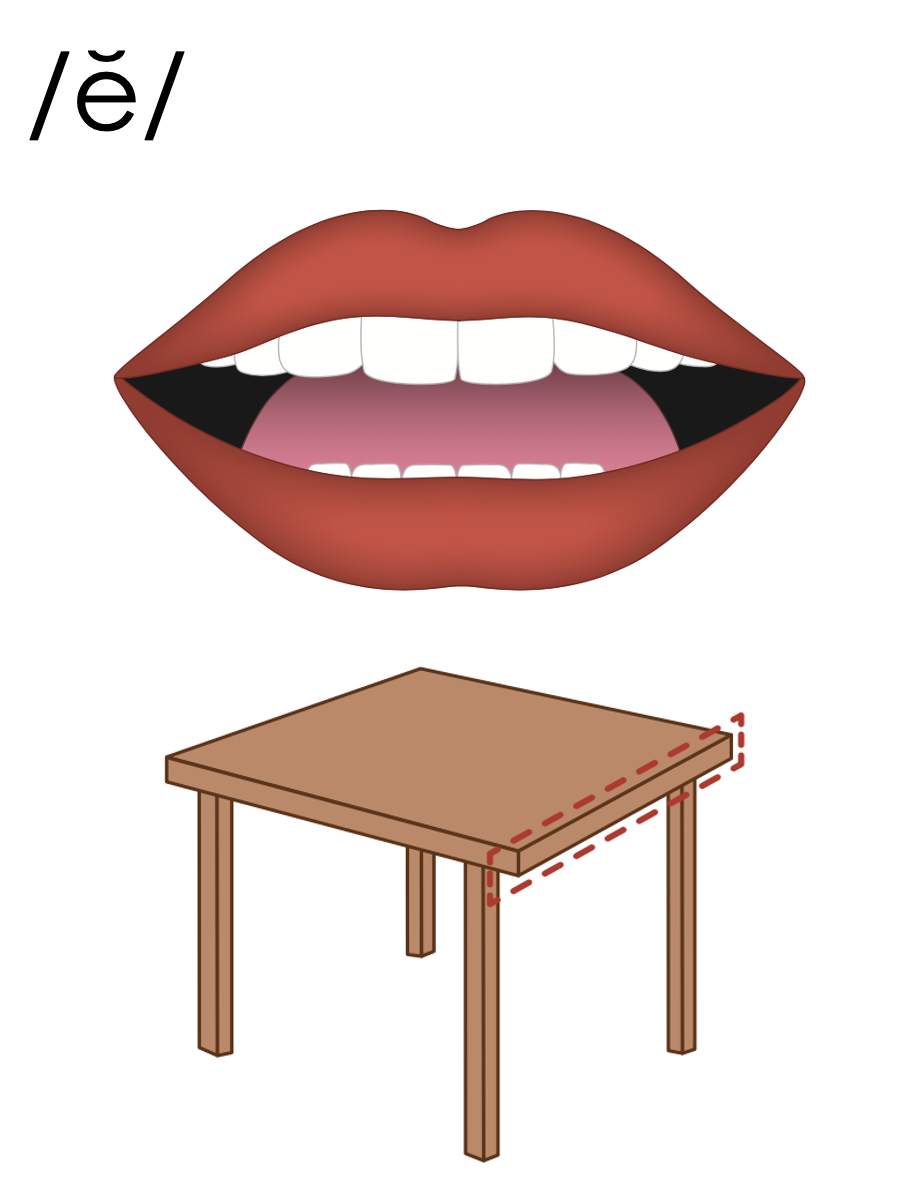 a
i
e
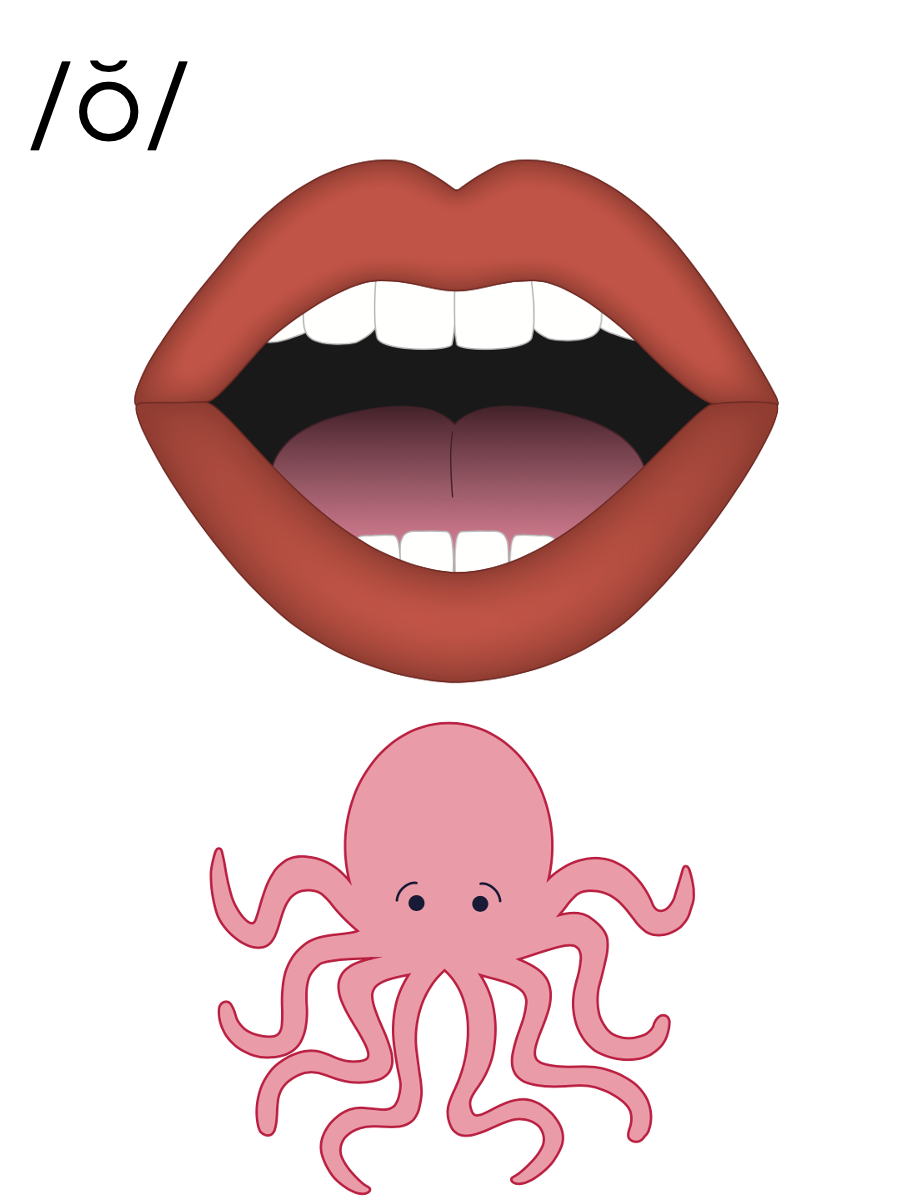 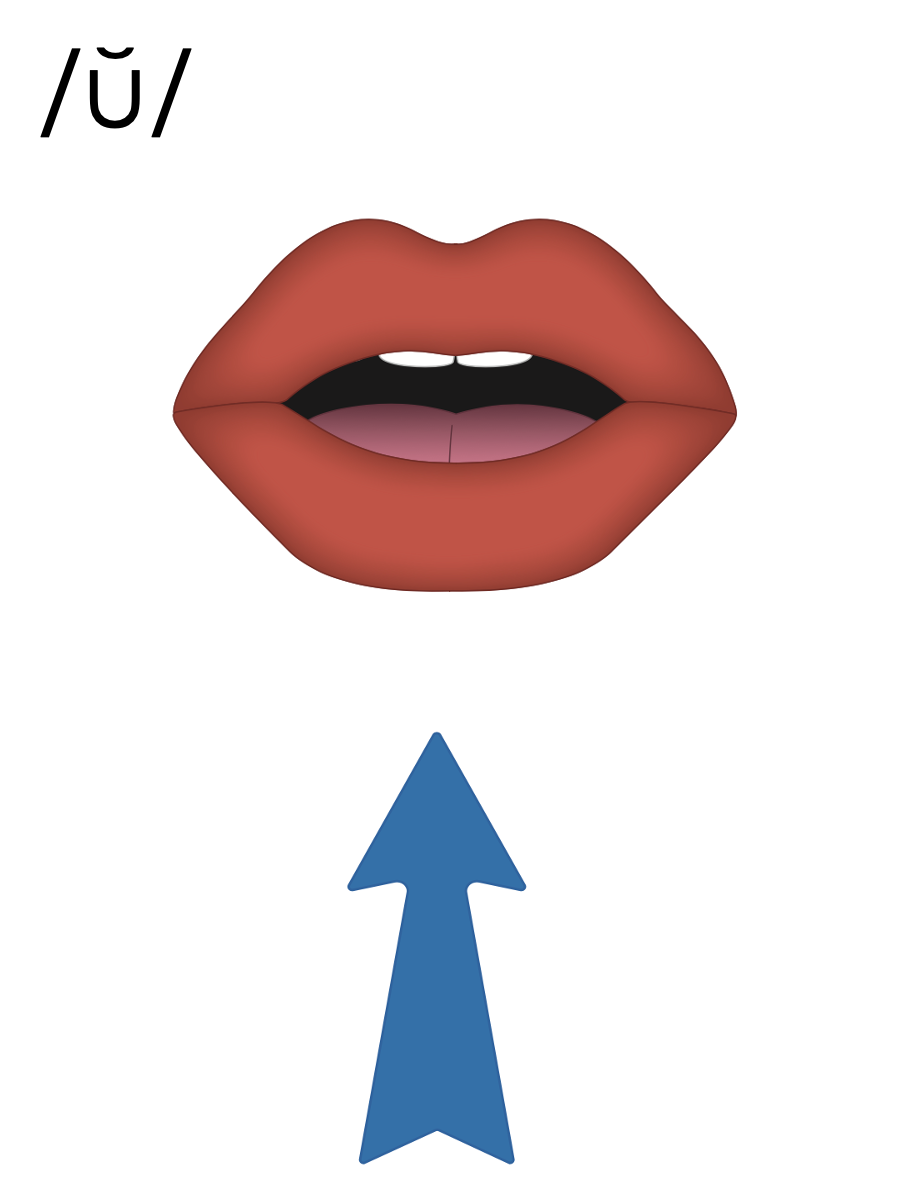 o
u
[Speaker Notes: Handwriting paper for letter formation practice. Use as needed. 
See UFLI Foundations manual for more information about letter formation.]
jump
step
cats
last
hand
fits
lift
slip
lots
spot
drop
runs
jump
dust
end
best
step
[Speaker Notes: See UFLI Foundations lesson plan Step 5 for words to spell.
Handwriting paper to model spelling.]
[Speaker Notes: See UFLI Foundations lesson plan Step 5 for words to spell.
Handwriting paper for guided spelling practice.]
Insert brief reinforcement activity and/or transition to next part of reading block.
Lesson 41b
Short Vowels Advanced 1
New Concept Review
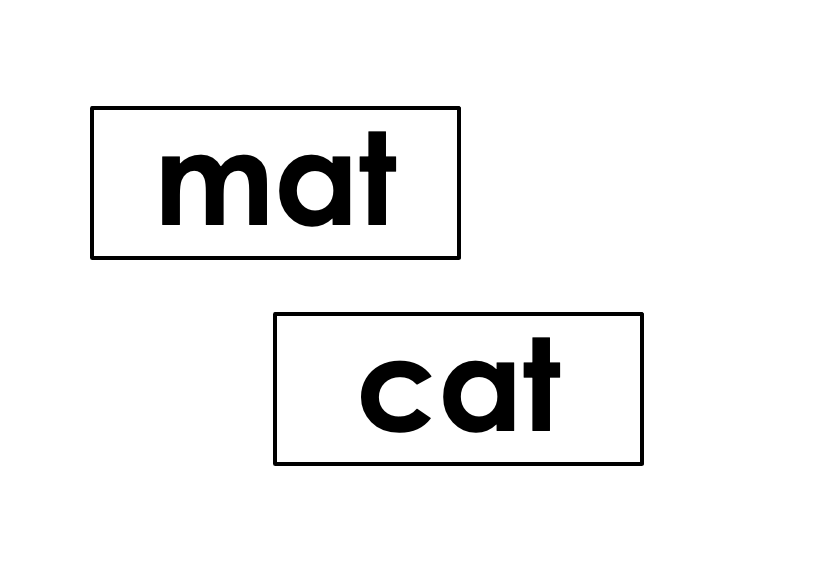 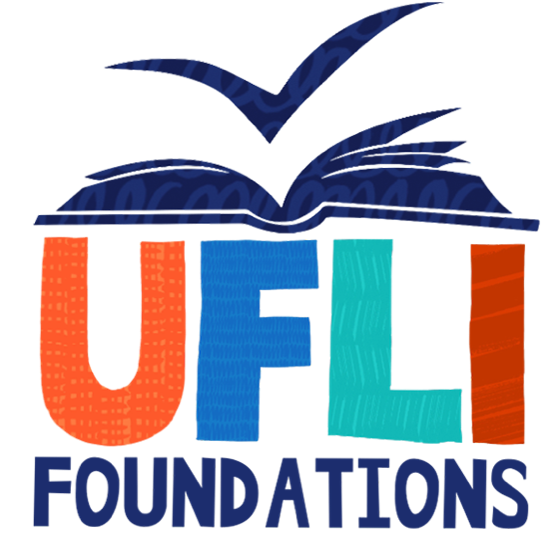 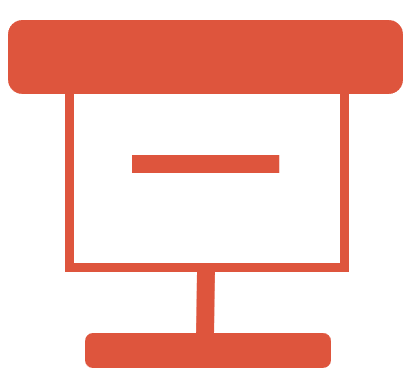 [Speaker Notes: See UFLI Foundations lesson plan Step 5 for recommended teacher language and activities to review the new concept.]
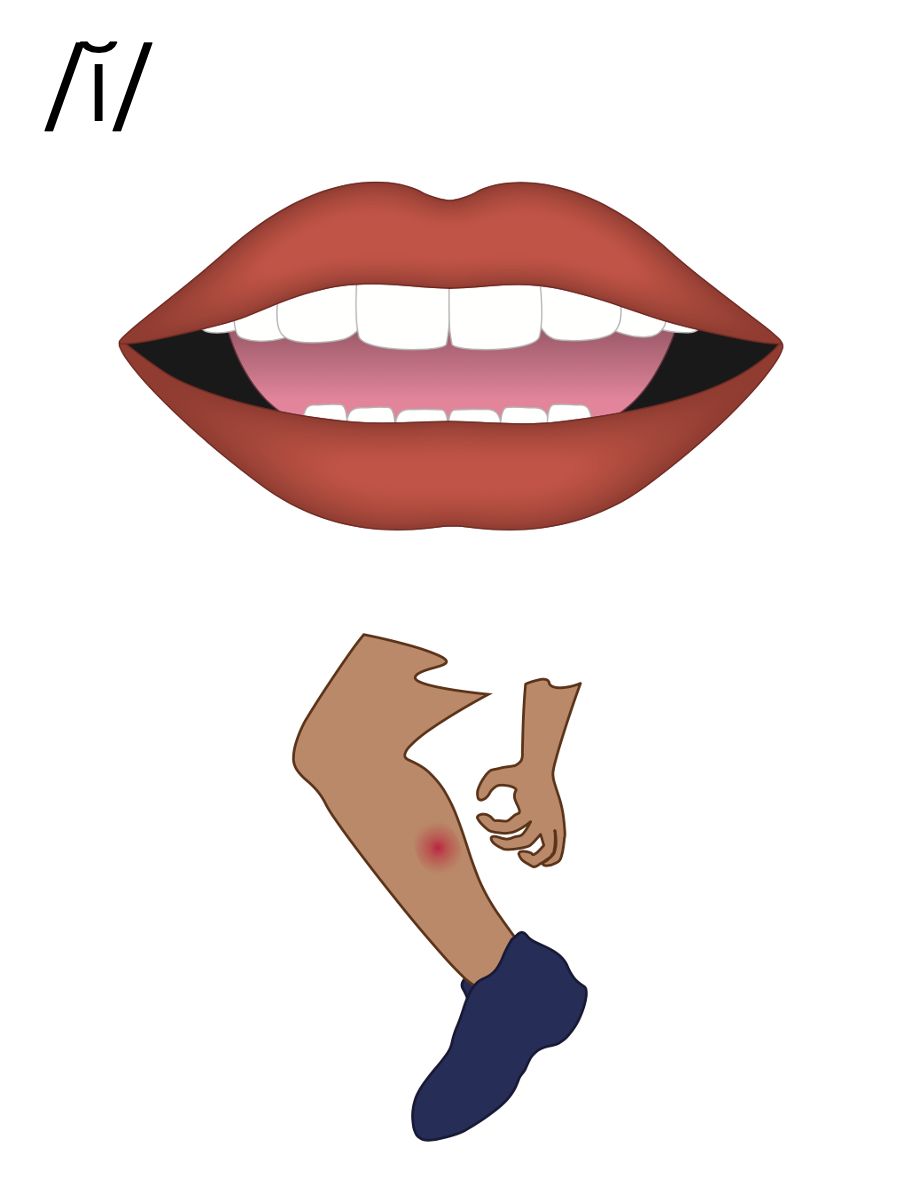 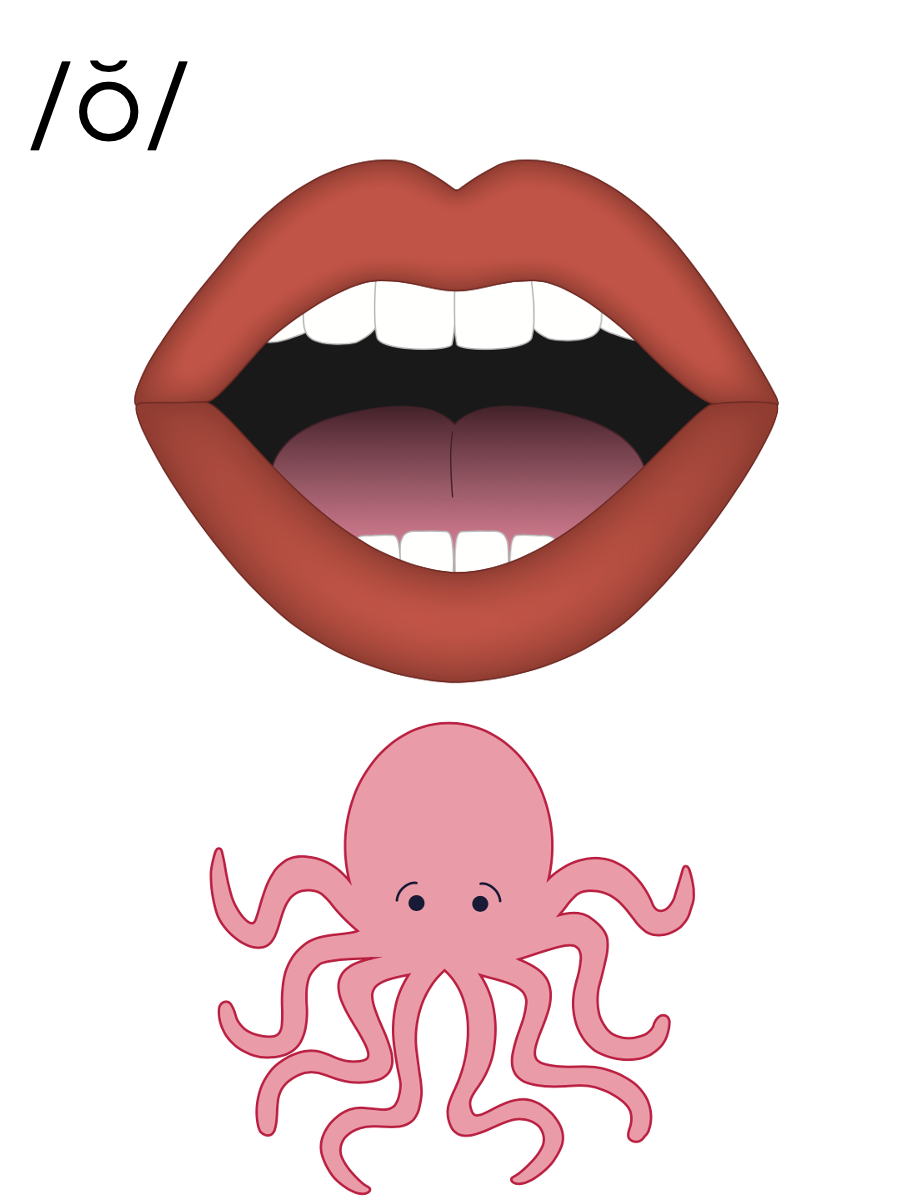 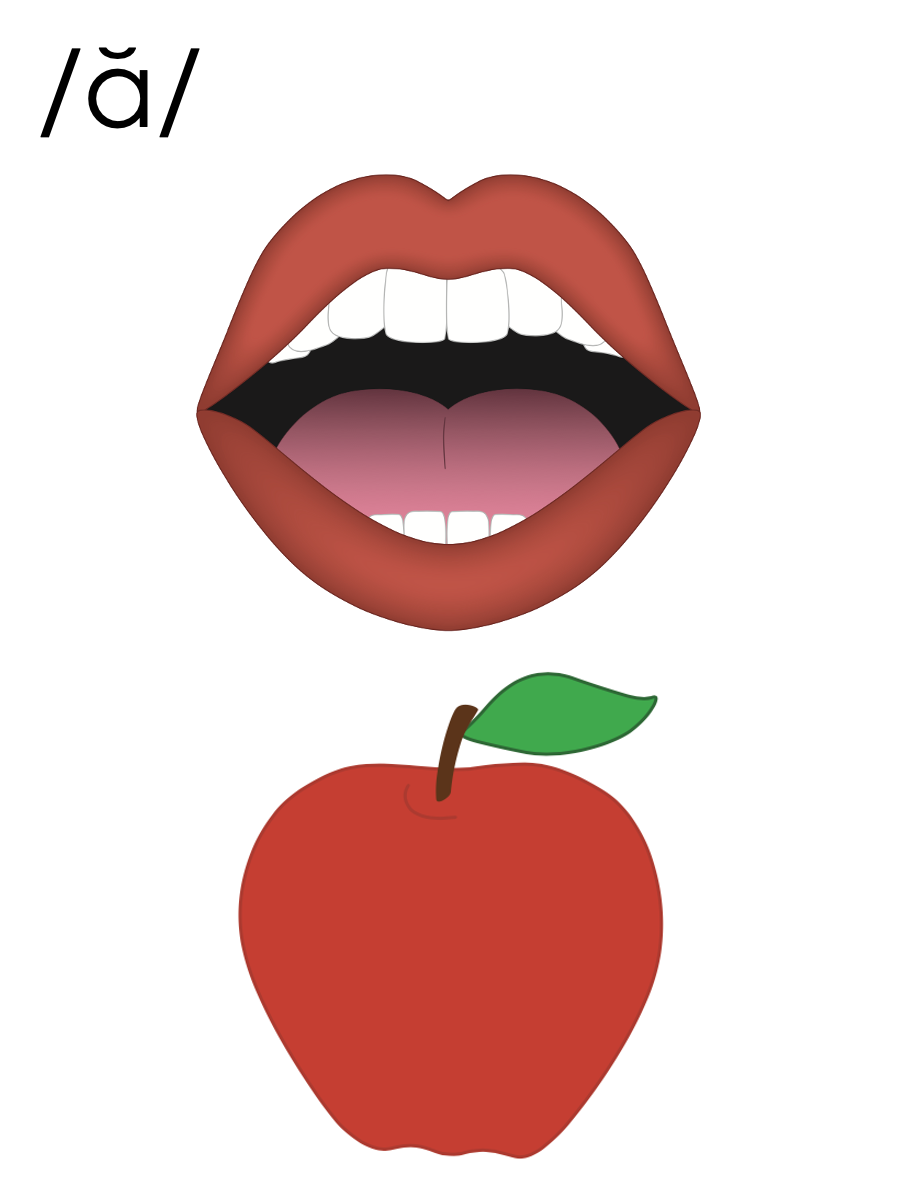 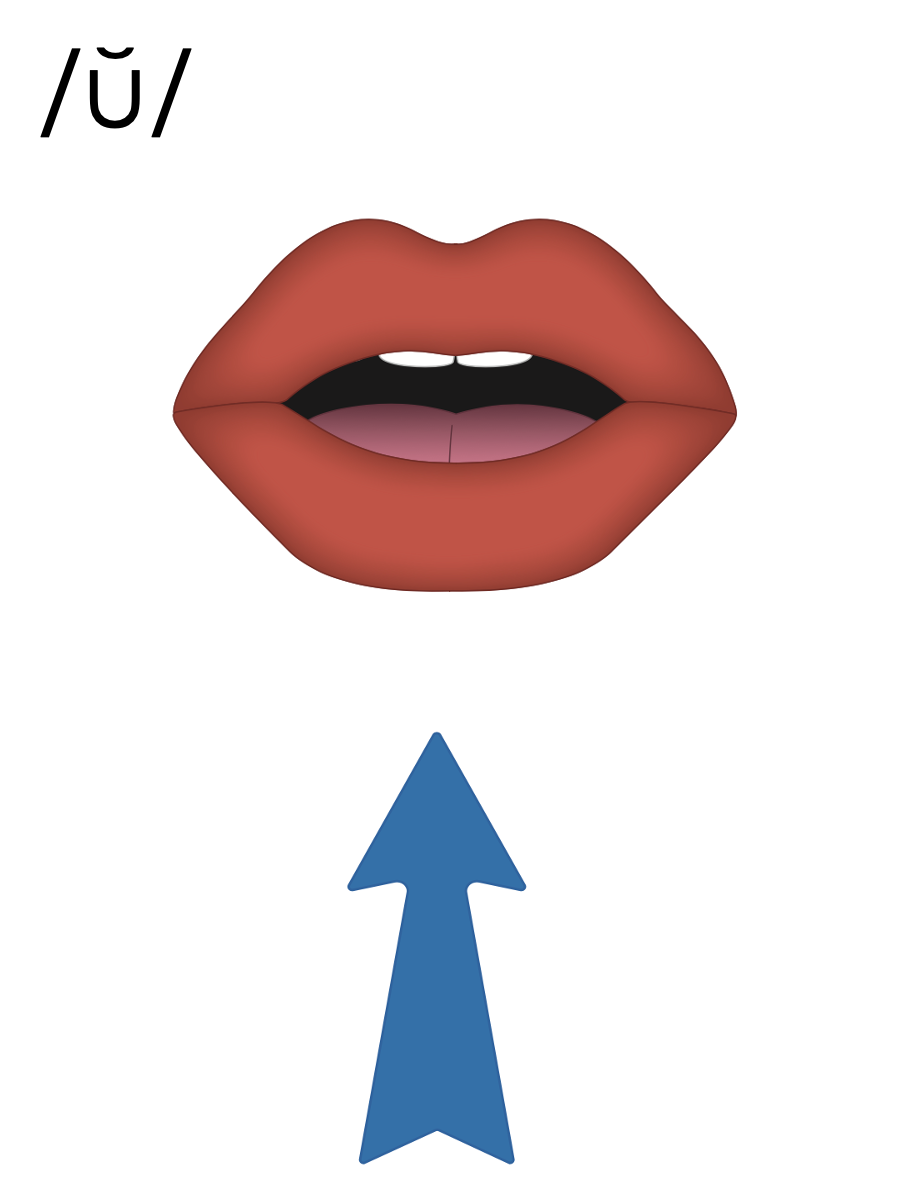 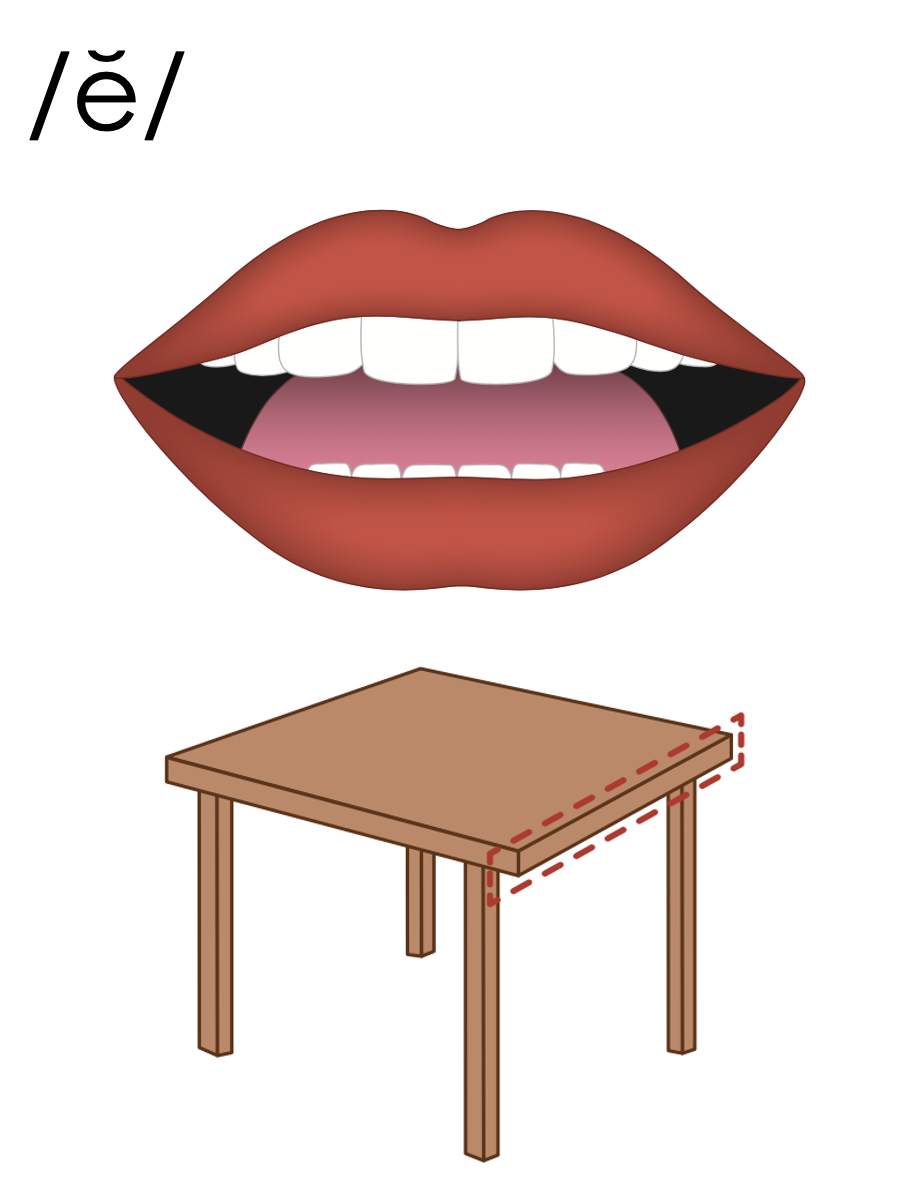 r u s t
s e n d
a
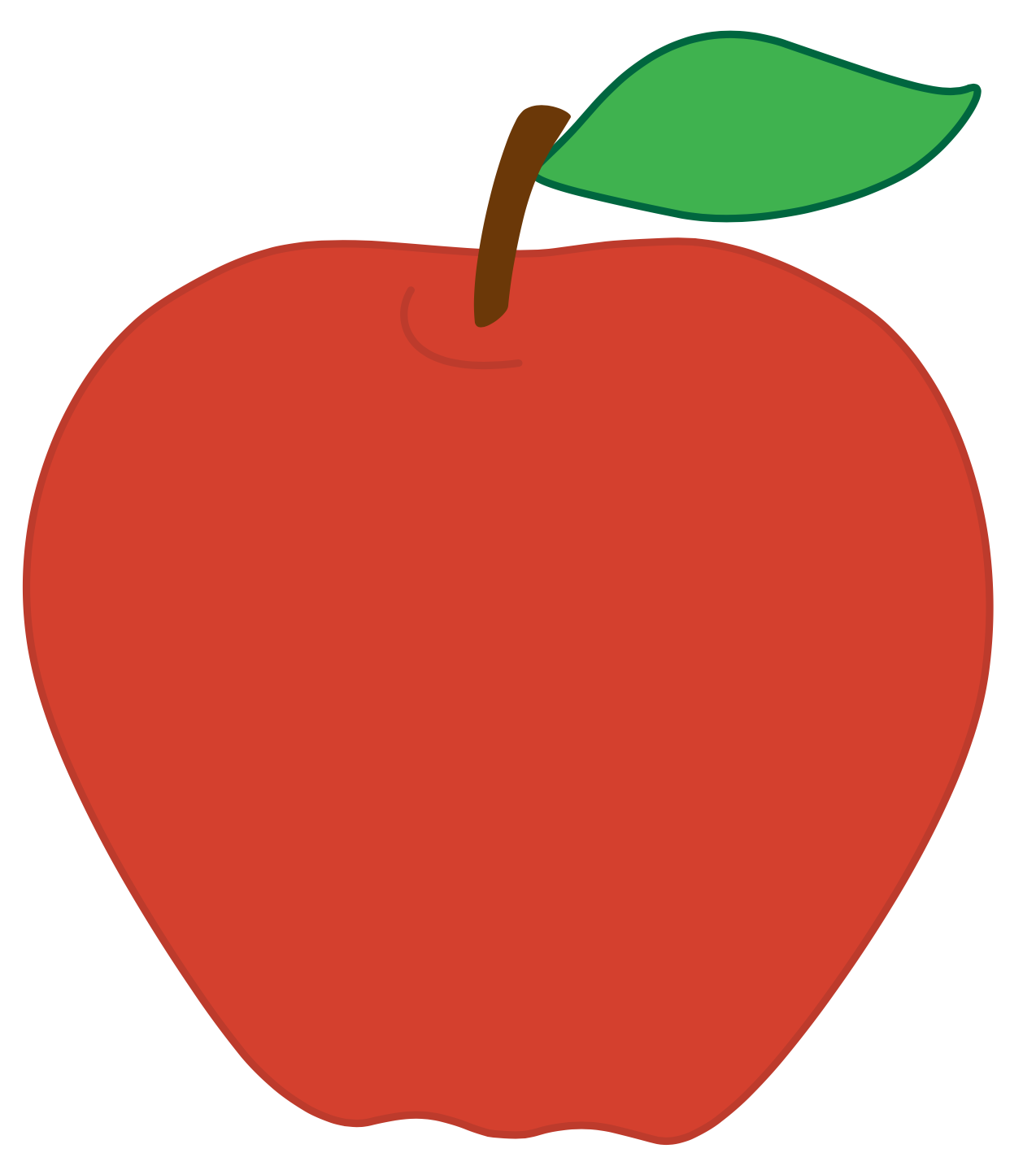 clap
glad
a
ask
as
a
am
an
slam
land
clam
i
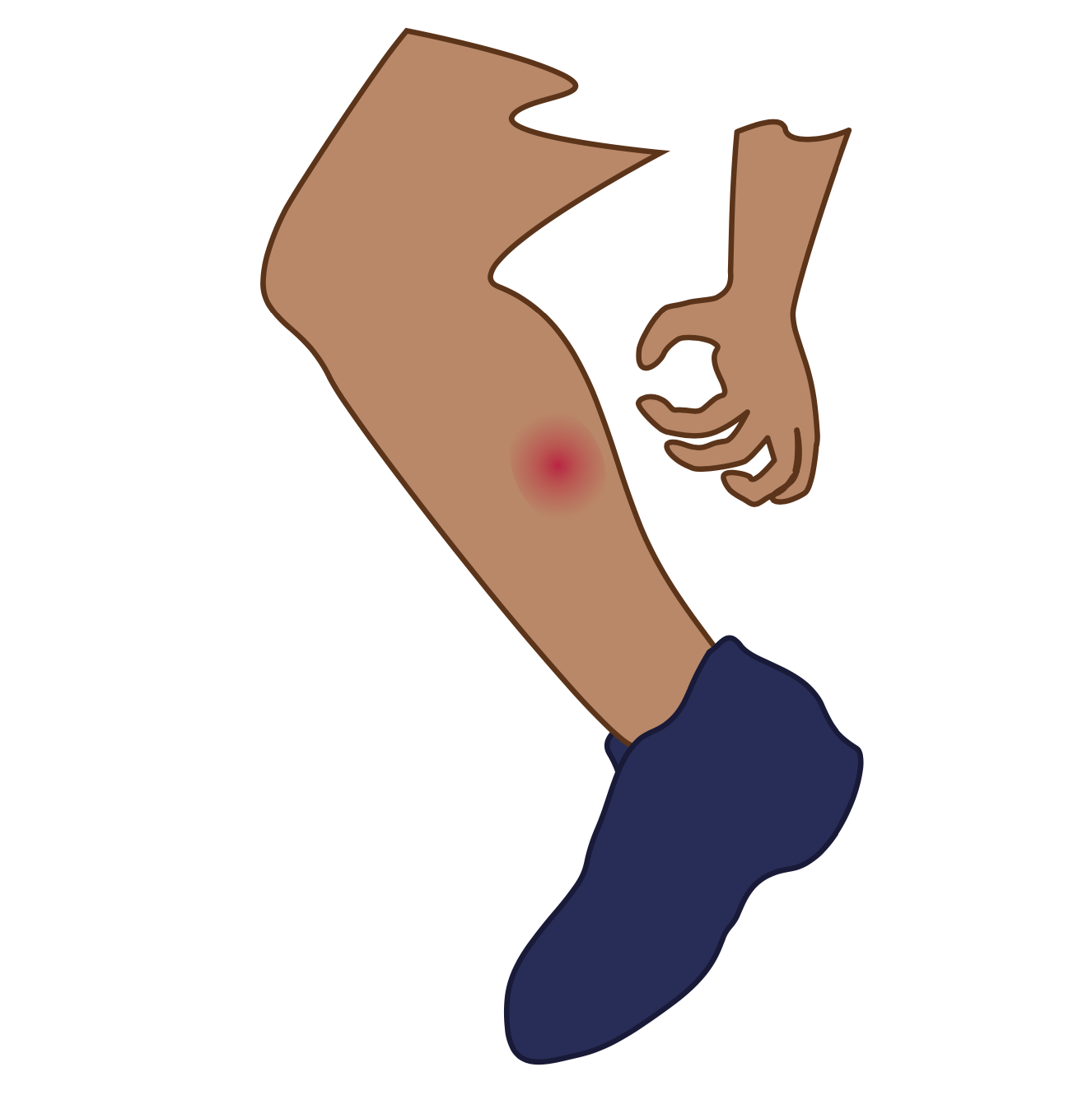 skip
grin
i
is
in
i
o
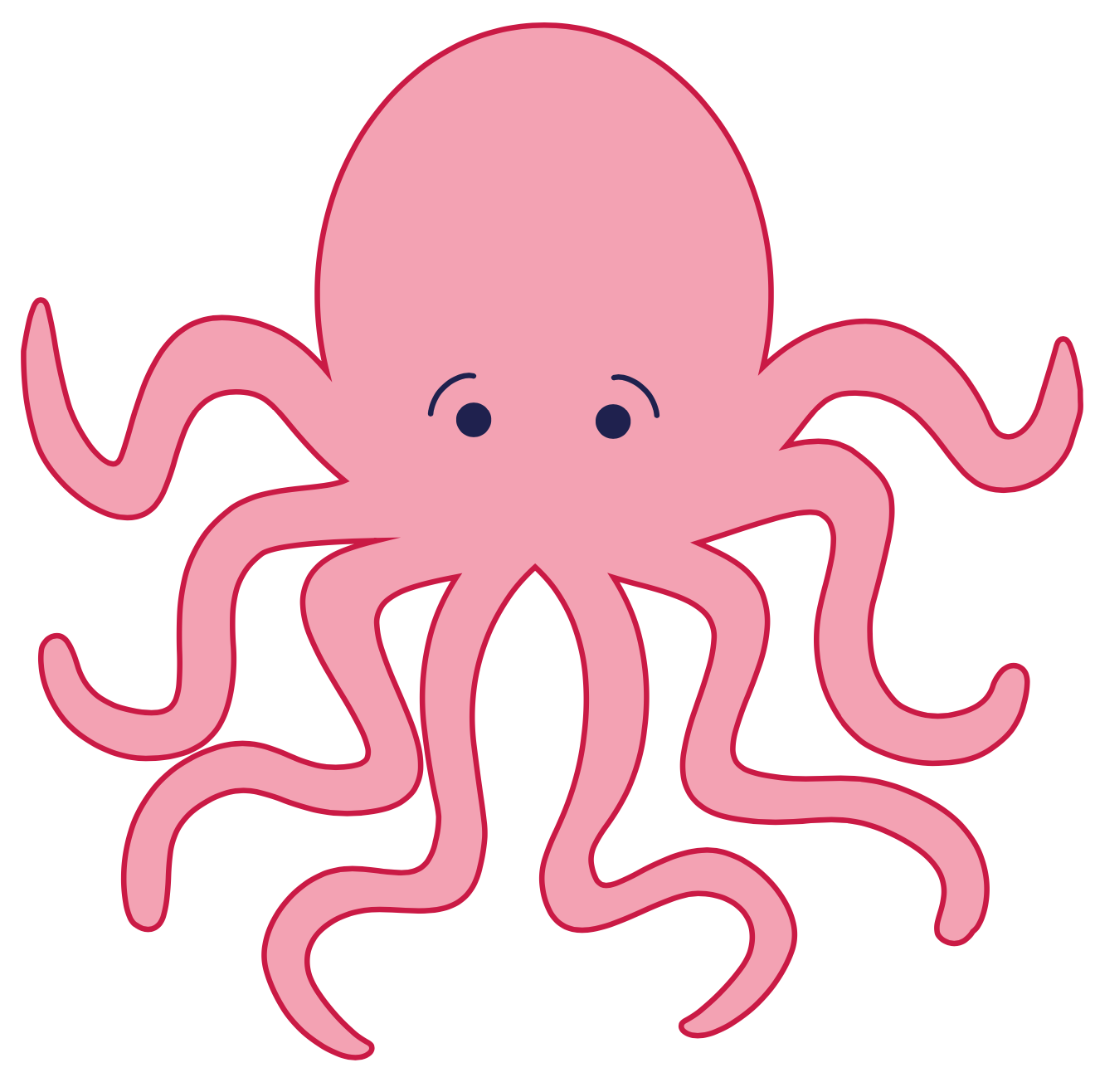 spot
drop
o
on
ox
o
u
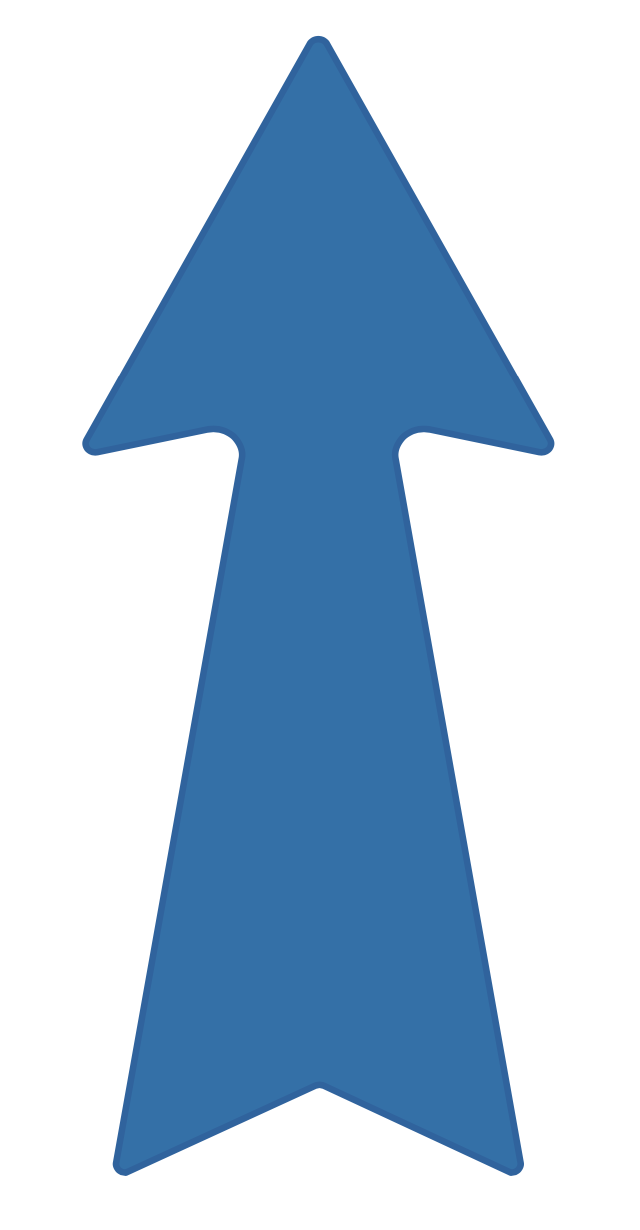 snug
just
u
up
us
u
e
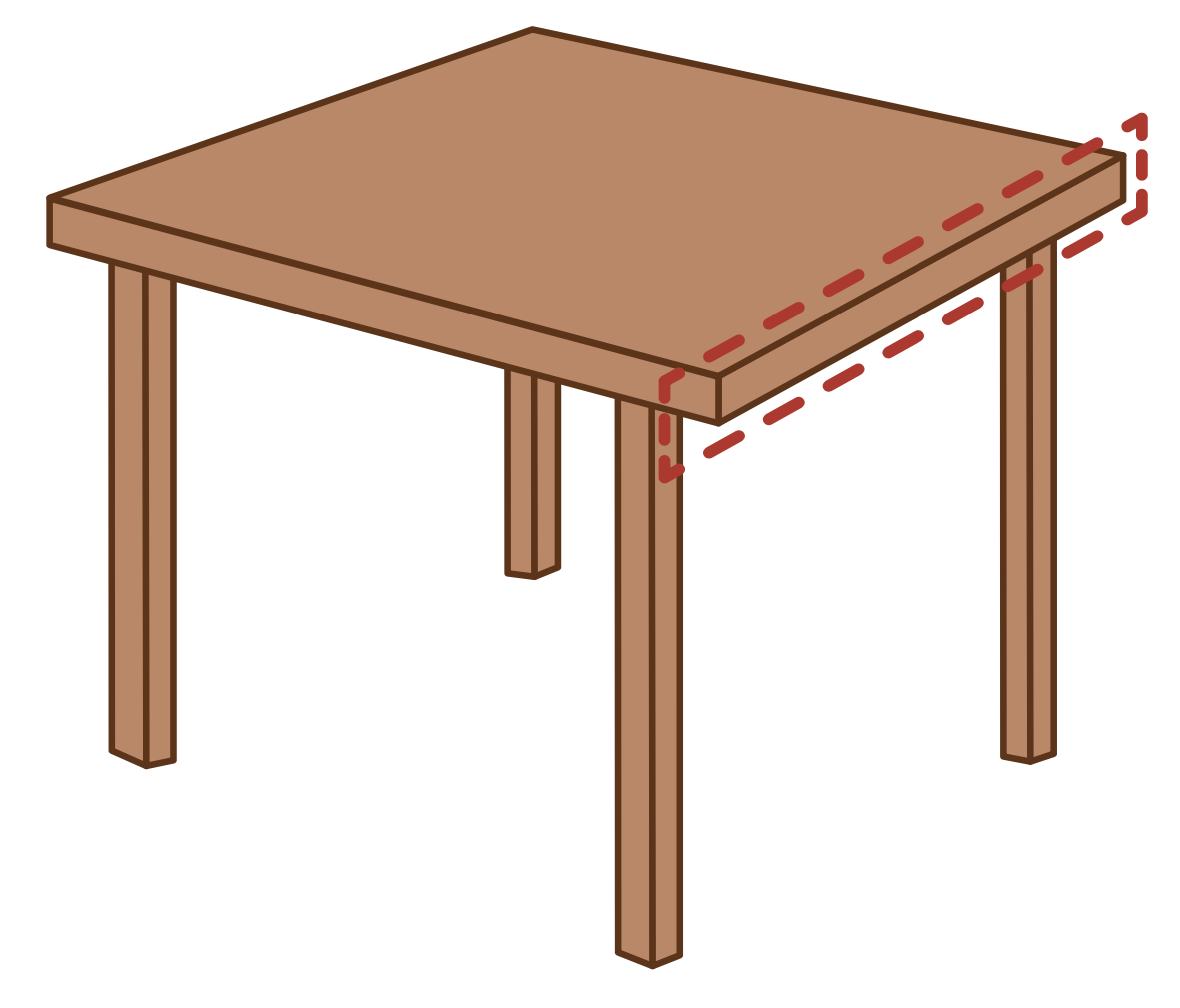 help
left
e
elf
end
e
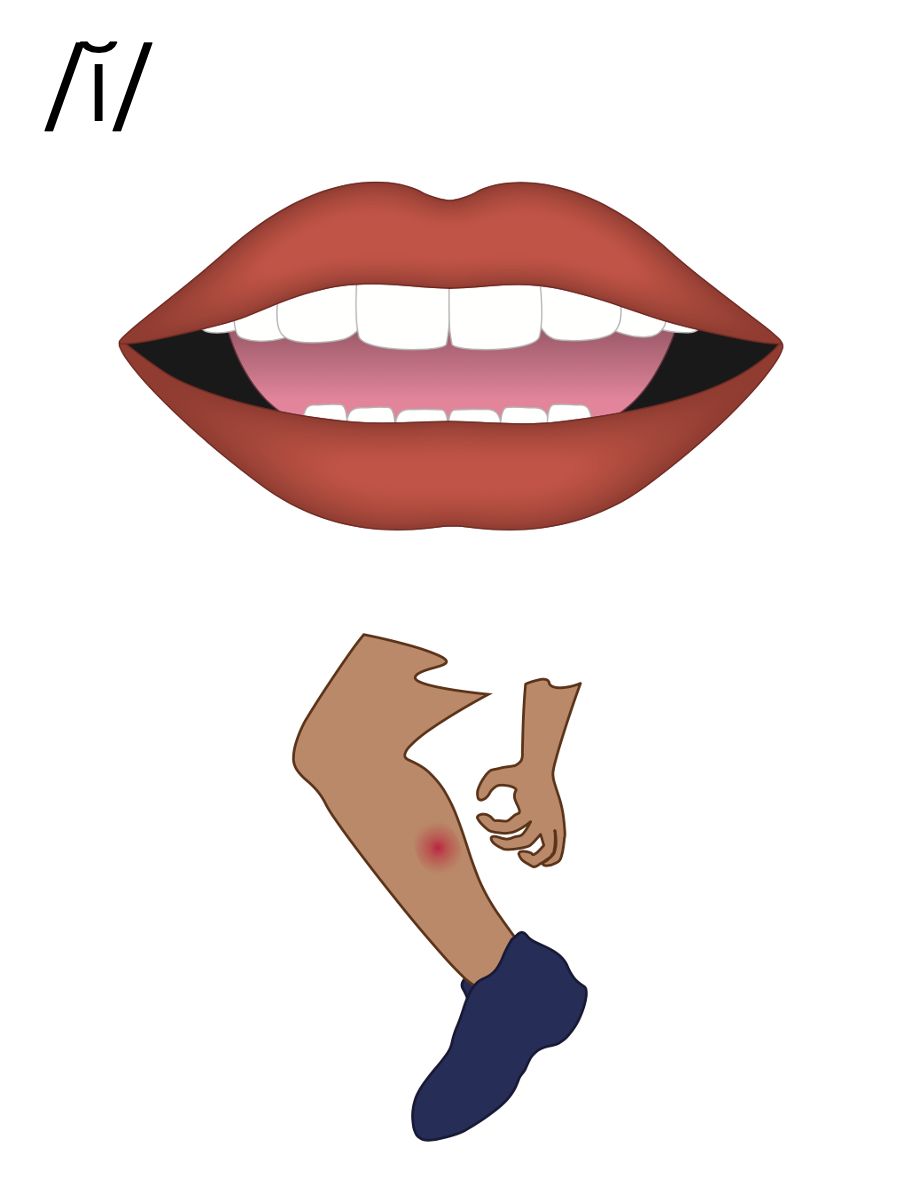 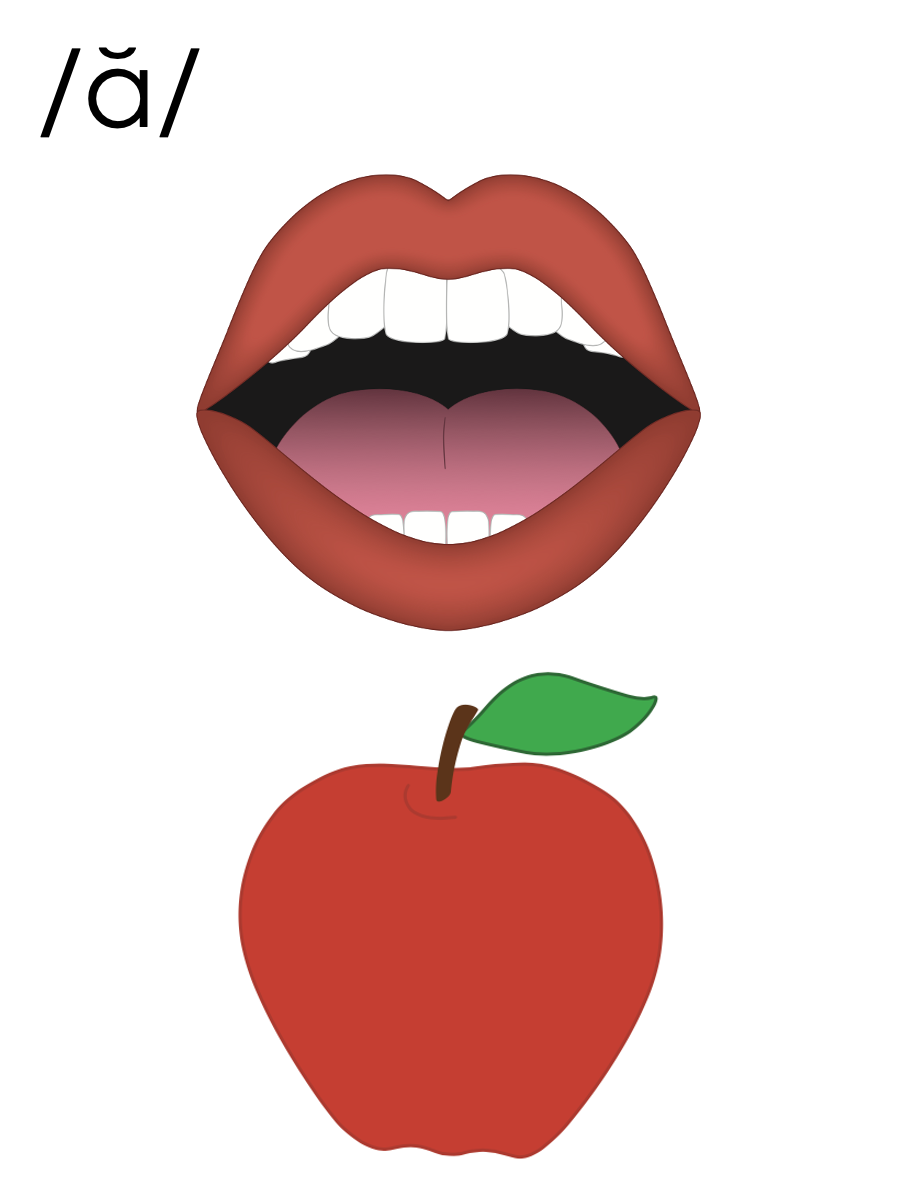 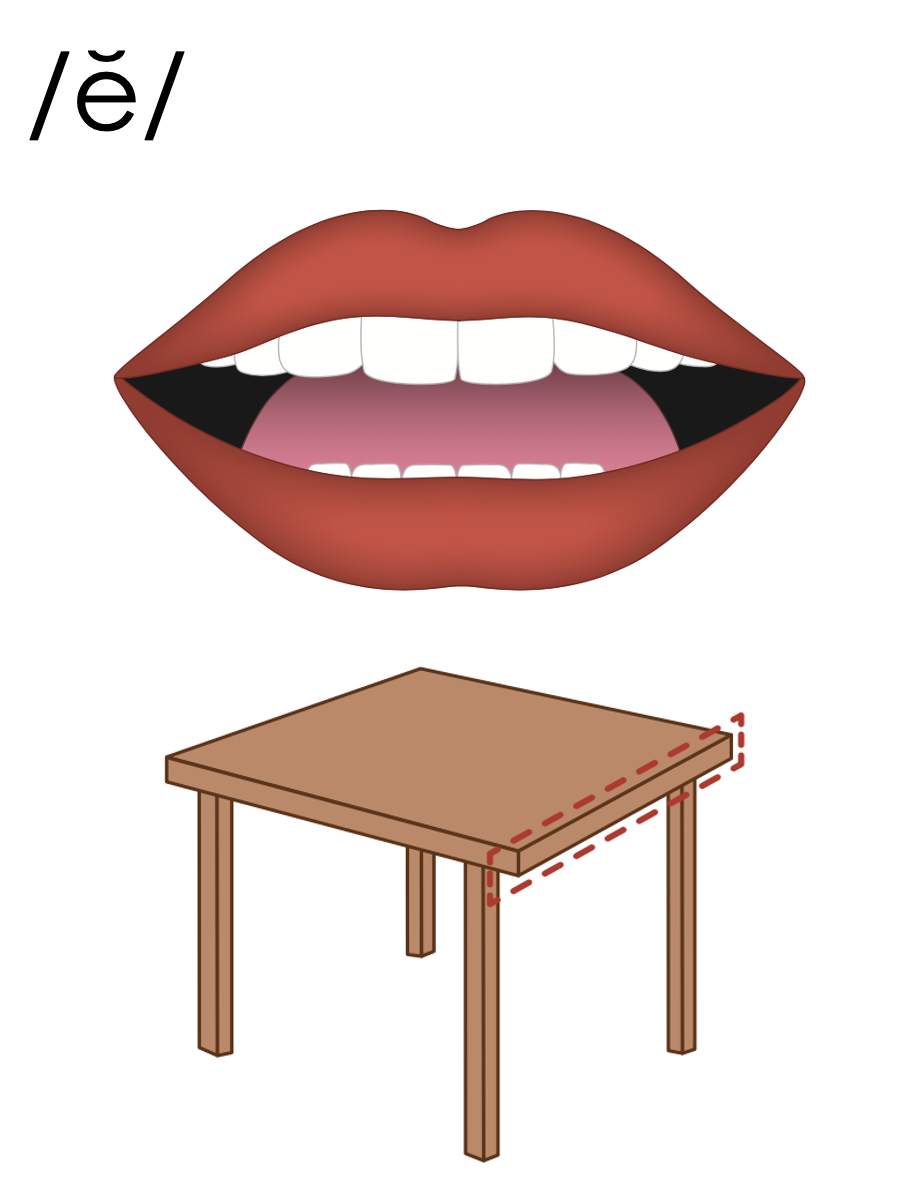 a
i
e
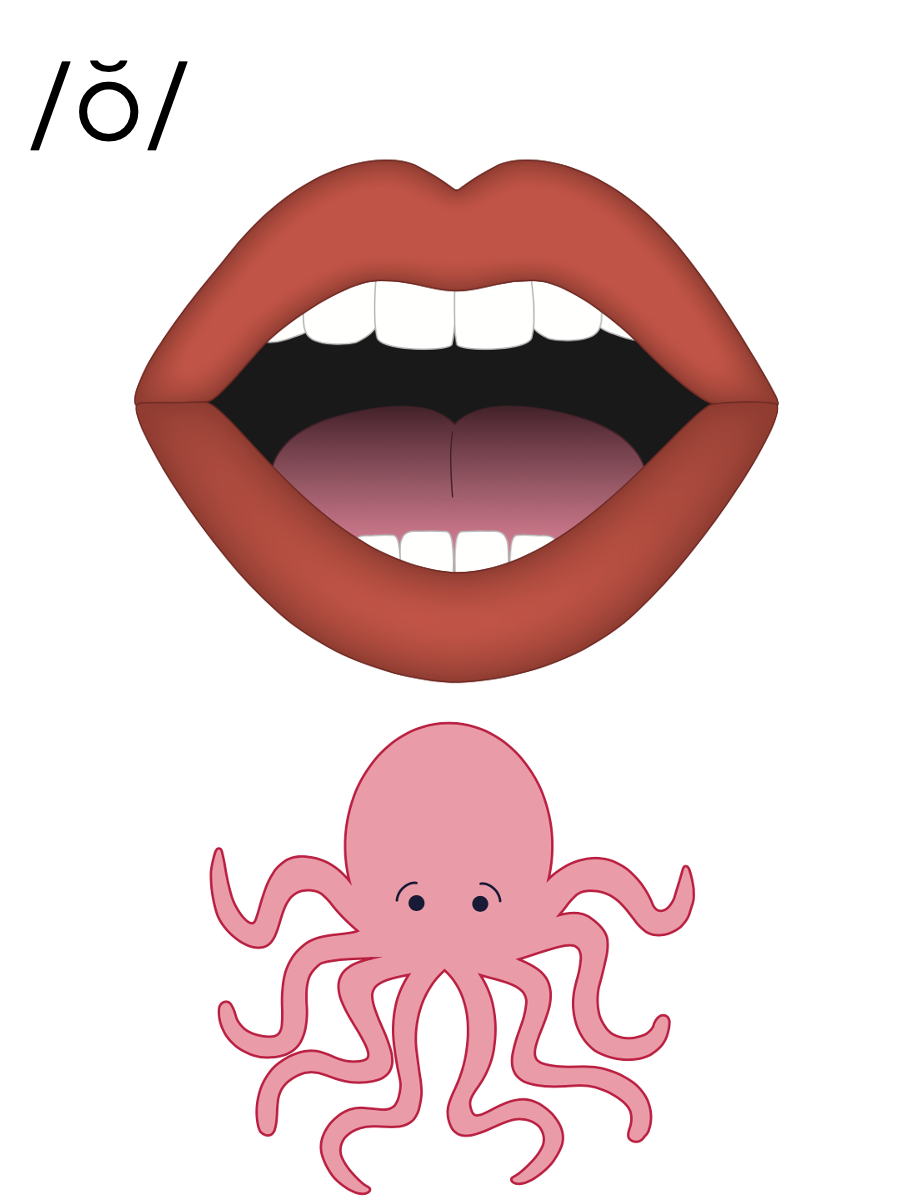 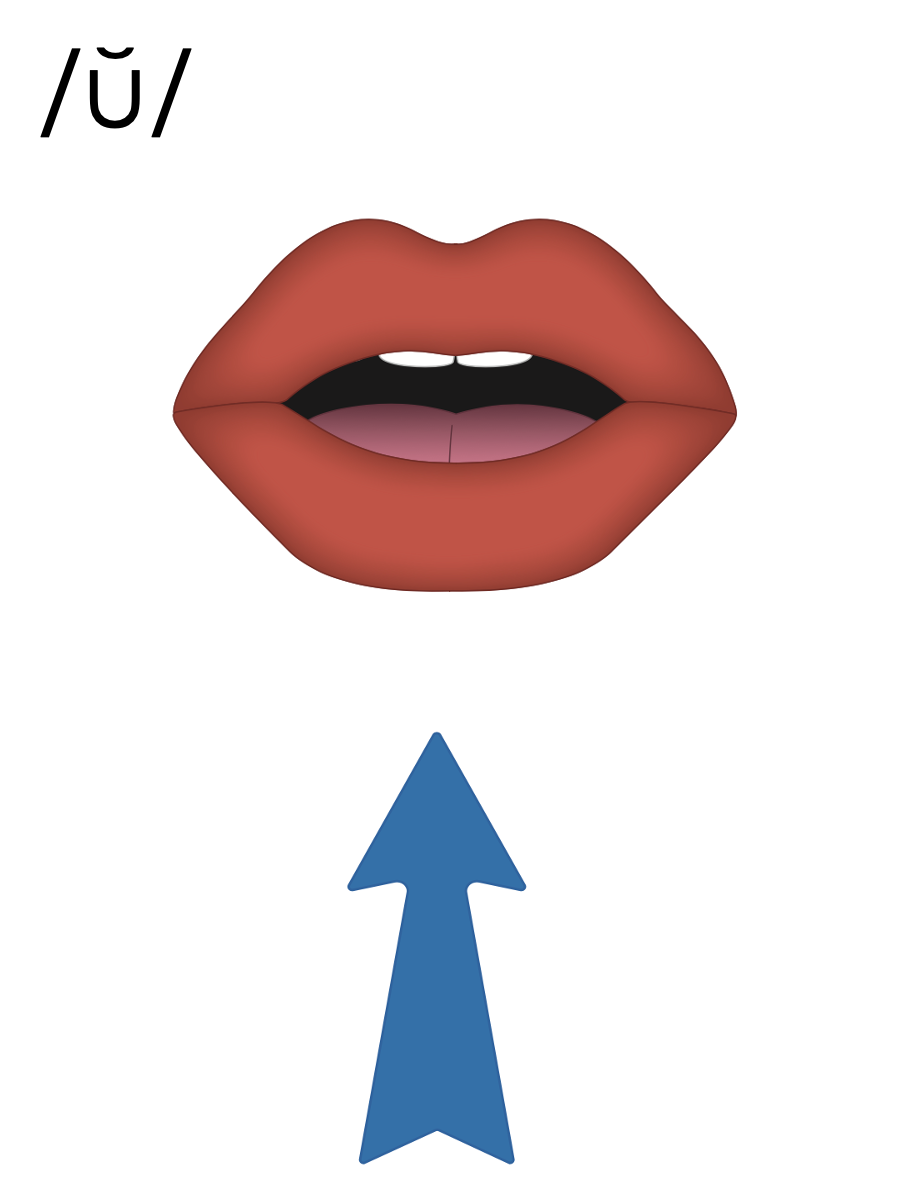 o
u
ask
its
stop
just
end
[Speaker Notes: See UFLI Foundations lesson plan Step 6 for word work activity. 
Visit ufliteracy.org to access the Word Work Mat apps.]
[Speaker Notes: See UFLI Foundations lesson plan Step 7 for irregular word activities.
The white rectangle under each word may be used in editing mode. Cover the heart and square icons then reveal them one at a time during instruction.]
[Speaker Notes: See UFLI Foundations manual for more information about reviewing irregular words.]
the
[Speaker Notes: Lessons 1-45

The digraph TH has not been introduced yet.
E represents the /ŭ/ or /ə/ sound depending on stress.

The white rectangle under the word may be used in editing mode. Cover the heart and square icons then reveal them one at a time during instruction.]
I
[Speaker Notes: Lessons 3-65
*Temporarily irregular

I /ī/ has not been introduced yet. 

The white rectangle under the word may be used in editing mode. Cover the heart and square icons then reveal them one at a time during instruction.]
a
[Speaker Notes: Lesson 7+

A as a word can be pronounced /ā/ or /ŭ/.

The white rectangle under the word may be used in editing mode. Cover the heart and square icons then reveal them one at a time during instruction.]
said
[Speaker Notes: Lesson 13+

AI represents the /ĕ/ sound.

The white rectangle under the word may be used in editing mode. Cover the heart and square icons then reveal them one at a time during instruction.]
to
[Speaker Notes: Lesson 15+

O represents the /ū/ sound.

The white rectangle under the word may be used in editing mode. Cover the heart and square icons then reveal them one at a time during instruction.]
do
[Speaker Notes: Lesson 15+

O represents the /ū/ sound.

The white rectangle under the word may be used in editing mode. Cover the heart and square icons then reveal them one at a time during instruction.]
of
[Speaker Notes: Lesson 17+

O represents the /ŭ/ sound.
F represents the /v/ sound.

The white rectangle under the word may be used in editing mode. Cover the heart and square icons then reveal them one at a time during instruction.]
see
[Speaker Notes: Lessons 19-84
*Temporarily irregular 

EE /ē/ has not been introduced yet. 

The white rectangle under the word may be used in editing mode. Cover the heart and square icons then reveal them one at a time during instruction.]
he
[Speaker Notes: Lessons 23-65
*Temporarily irregular 

E /ē/ has not been introduced yet.

The white rectangle under the word may be used in editing mode. Cover the heart and square icons then reveal them one at a time during instruction.]
be
[Speaker Notes: Lessons 23-65
*Temporarily irregular 

E /ē/ has not been introduced yet.

The white rectangle under the word may be used in editing mode. Cover the heart and square icons then reveal them one at a time during instruction.]
me
[Speaker Notes: Lessons 23-65
*Temporarily irregular 

E /ē/ has not been introduced yet.

The white rectangle under the word may be used in editing mode. Cover the heart and square icons then reveal them one at a time during instruction.]
from
[Speaker Notes: Lesson 25+

O represents the /ŭ/ sound.

The white rectangle under the word may be used in editing mode. Cover the heart and square icons then reveal them one at a time during instruction.]
look
[Speaker Notes: Lessons 26-88
*Temporarily irregular 

OO /oo/ has not been introduced yet. 

The white rectangle under the word may be used in editing mode. Cover the heart and square icons then reveal them one at a time during instruction.]
book
[Speaker Notes: Lessons 26-88
*Temporarily irregular 

OO /oo/ has not been introduced yet. 

The white rectangle under the word may be used in editing mode. Cover the heart and square icons then reveal them one at a time during instruction.]
are
[Speaker Notes: Lessons 27-76

AR /ar/ has not been introduced yet.
The final E is silent but does not follow the long vowel VCe pattern. 

The white rectangle under the word may be used in editing mode. Cover the heart and square icons then reveal them one at a time during instruction.]
was
[Speaker Notes: Lesson 29+

A represents the /ŭ/ sound.​
S /z/ has already been introduced. 

The white rectangle under the word may be used in editing mode. Cover the heart and square icons then reveal them one at a time during instruction.]
you
[Speaker Notes: Lessons 31-114
*Temporarily irregular

OU /ū/ has not been introduced yet. 

The white rectangle under the word may be used in editing mode. Cover the heart and square icons then reveal them one at a time during instruction.]
what
[Speaker Notes: Lessons 33-49

WH /w/ has not been introduced yet.
A represents the /ŭ/ sound or the /ŏ/ sound, depending on dialect.

The white rectangle under the word may be used in editing mode. Cover the heart and square icons then reveal them one at a time during instruction.]
have
[Speaker Notes: Lessons 33-61
*Temporarily irregular

The final E is silent but does not follow the long vowel VCe pattern. 
The silent E is there because English words can not end with the letter V.


The white rectangle under the word may be used in editing mode. Cover the heart and square icons then reveal them one at a time during instruction.]
[Speaker Notes: Handwriting paper for irregular word spelling practice. Use as needed. 
See UFLI Foundations manual for more information about reviewing irregular words.]
[Speaker Notes: See UFLI Foundations lesson plan Step 8 for connected text activities.]
Tom said he can do a flip!
You have the best spot to rest.
What did mom and dad send you?
[Speaker Notes: See UFLI Foundations lesson plan Step 8 for sentences to write.]
[Speaker Notes: The UFLI Foundations decodable text is provided here. See UFLI Foundations decodable text guide for additional text options.]
The Frog and the Slug
Glen is a frog with black spots. 
Glen is in the pond. 
The pond has pads. 
Glen can jump from pad to pad.
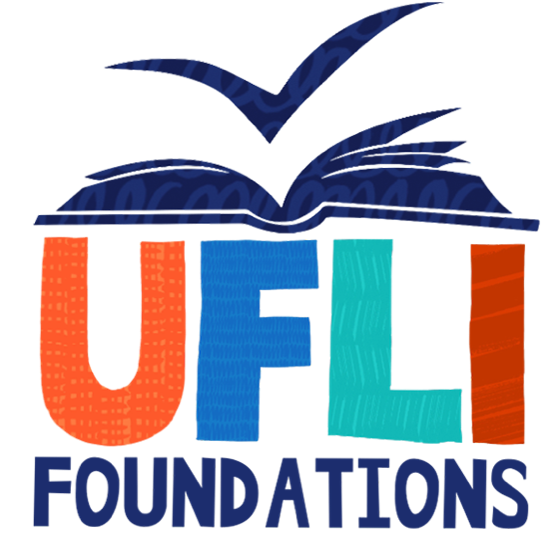 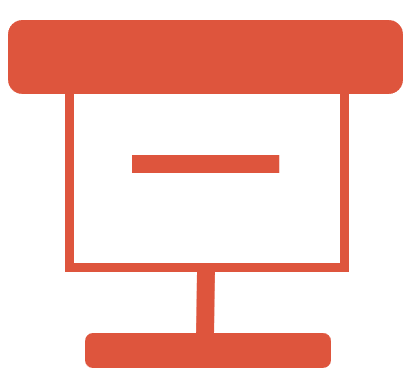 He can flip and flop on the pads in the pond. 
Glen sees a slug in the pond. 
The slug is on a pad. 
“Do you have legs to jump?” Glen asks the slug.
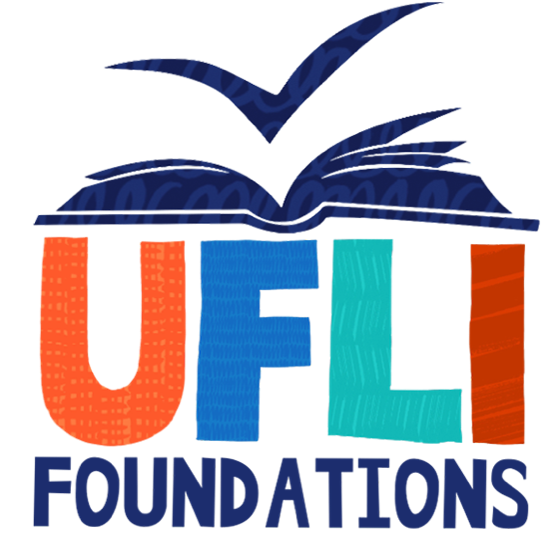 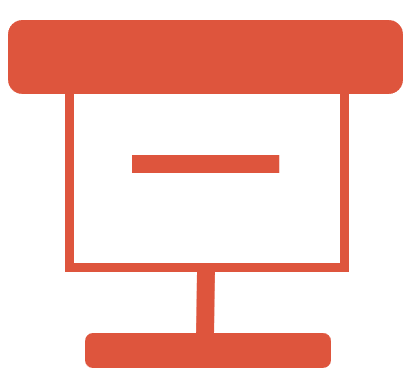 “I do not have legs. I can not jump.” said the slug.
Glen lets the slug get on his back. 
Look! Glen and the slug can jump from pad to pad!
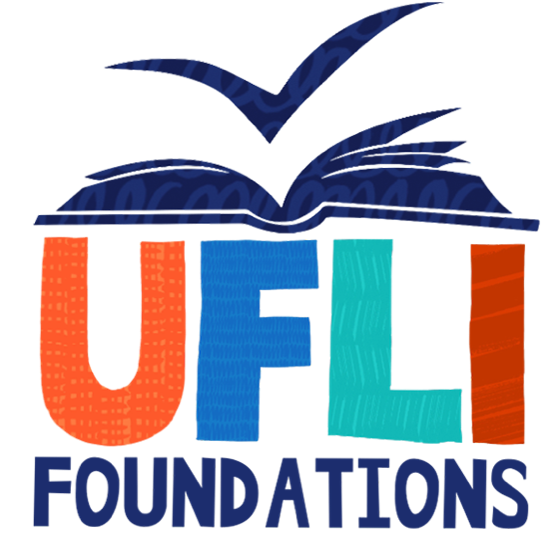 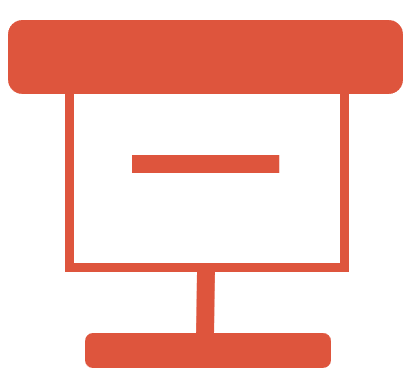 Insert brief reinforcement activity and/or transition to next part of reading block.